ملف أوراق العمل
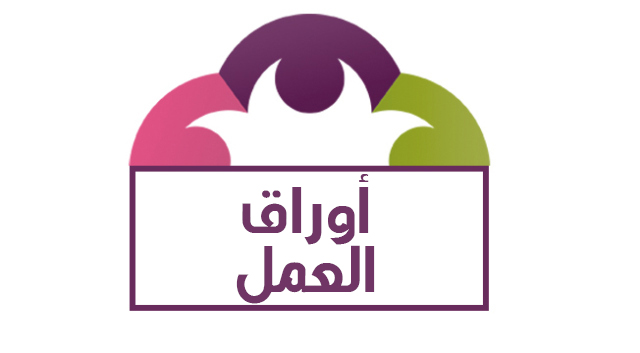 متنوع المهارات و الأسئلة 
مادة الدراسات الإسلامية 
الصف الثاني متوسط
الفصل الدراسي الثالث
التوحيد
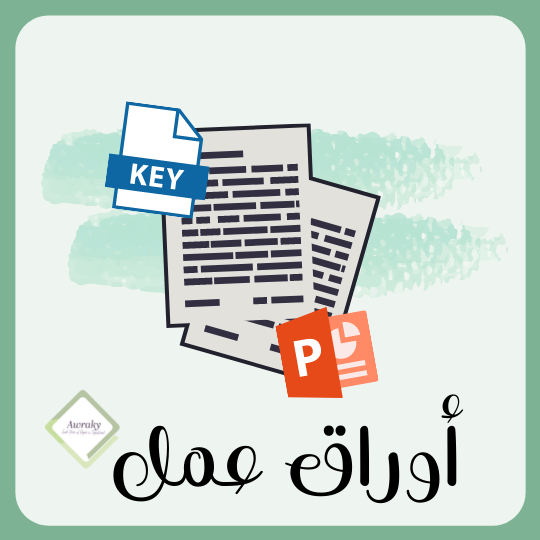 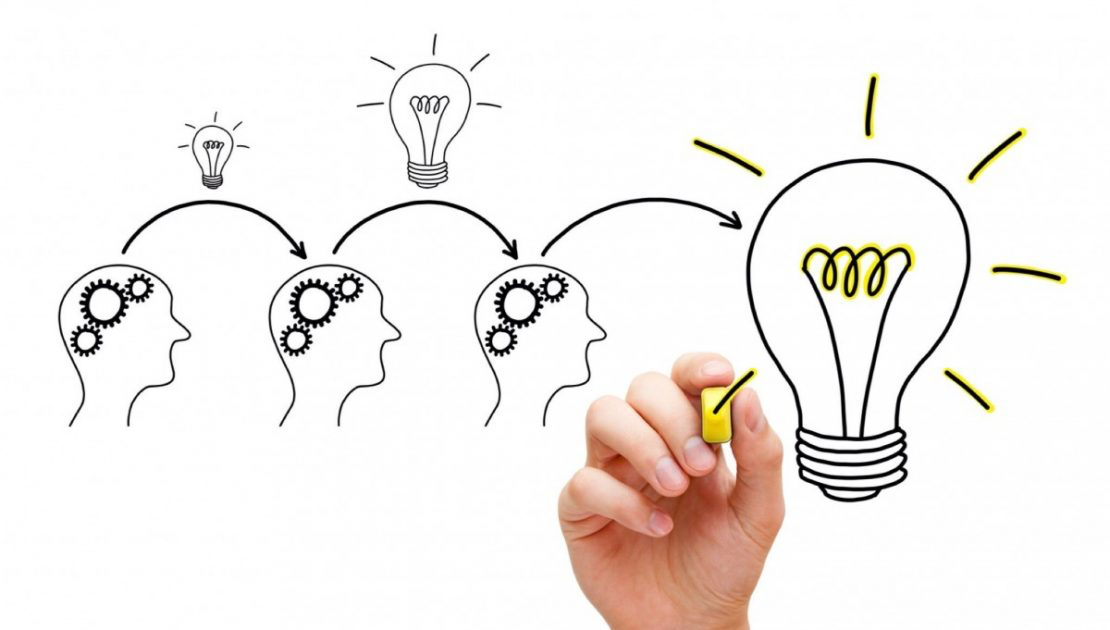 ماهو البديل الشرعي لتطير ؟
-ماهو شرط التفاؤل؟
-ماهي كفارة التطير ؟
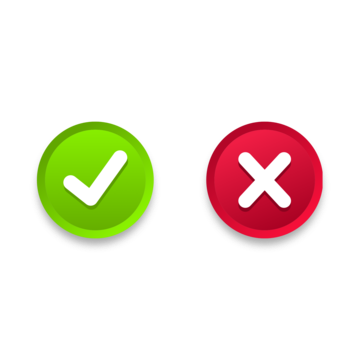 -ميزي مايكون تفاؤلا و ما يكون تطيرا:

١-وجد رجل صاحب عاهة .فترك المكان و غادر(…………)
٢-مريض دخل عليهم أحدهم فقال : العافية في الطريق( …………)
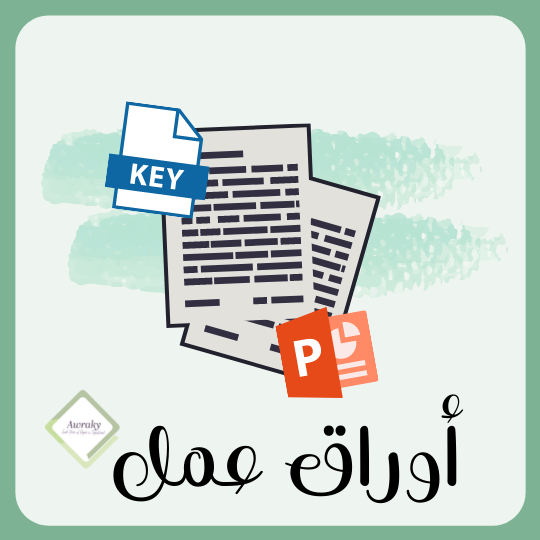 -صنفي الأمثلة التالية حسب الحكم المناسب في الجدول :ثم حاكي الأمثلة في أسفل الجدول :
ما الحكمة من استحباب إجابة من سأل بالله أو استعاذ بالله إذا كان في ذلك مصلحة ؟
أعوذ بالله من أذى أولادك .
– أسألك بالله أن تشتري لي سجائر .
– أسألك بالله أن تساعدني.
 – أسألك بالله أن تعطيني مالك .
– أسألك بالله أن تسقط عني دينك .
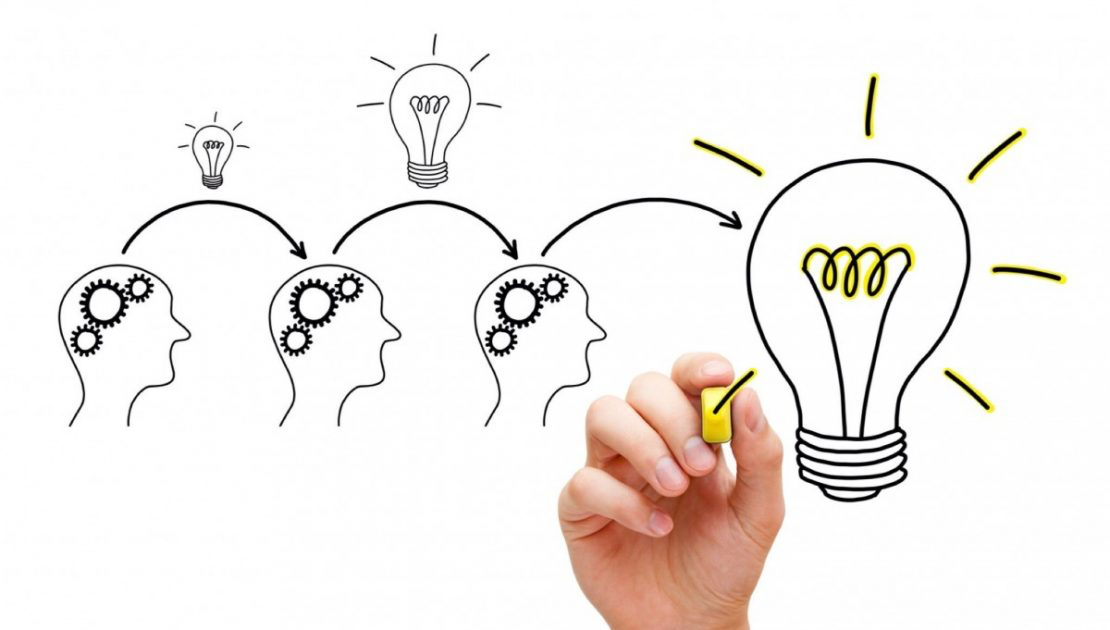 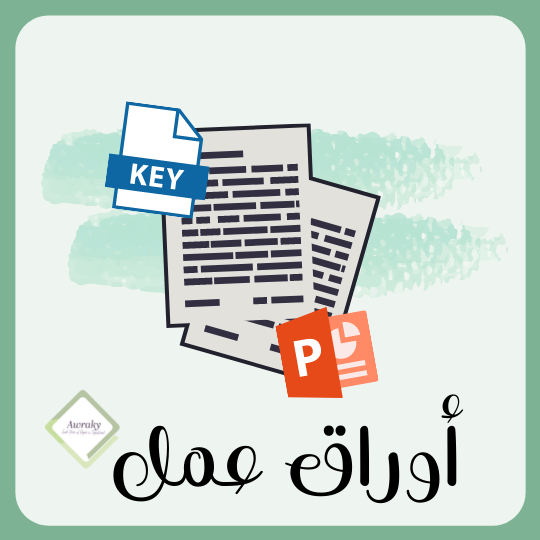 معناه
-يجب تعظيم اليمين و ذلك بعدة أمور:
الحلف بالله :
حروفه
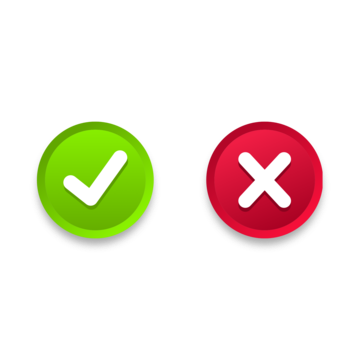 صفة قسم الرسول صلى الله عليه وسلم
-صنفي الأمثلة التالية في الإقسام على الله حسب الجدول : ثم بيني الحكمة من الجواز وعدمه:  
(والله لا يغفر الله لفلان – والله سينصر الله المؤمن )
مثلي الحلف بغير الله:
-ماهي كفارة الحلف بغير الله:
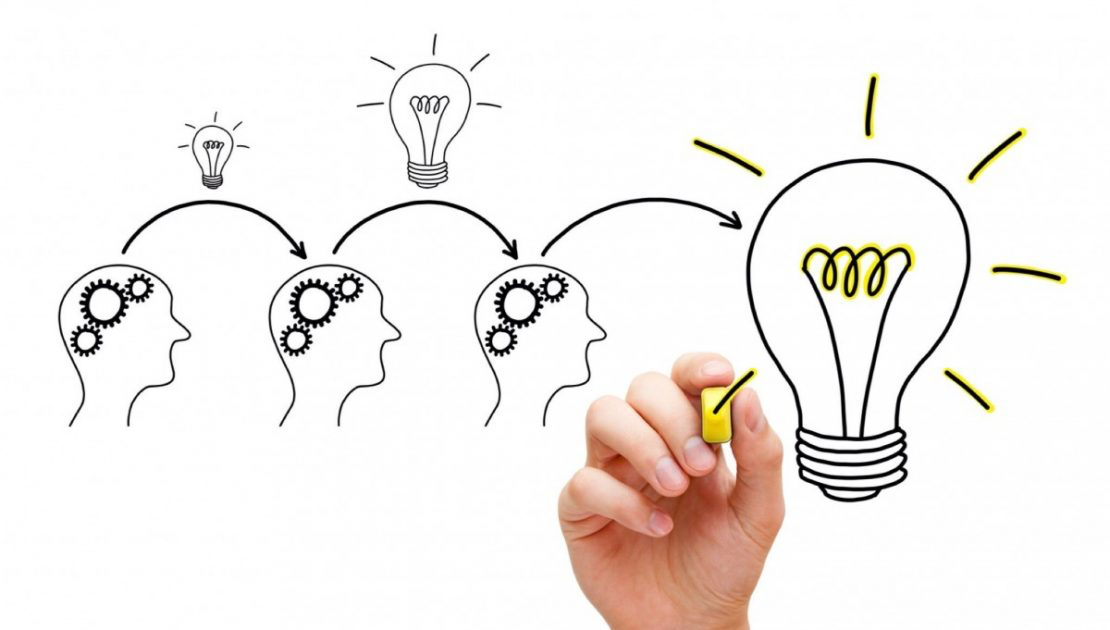 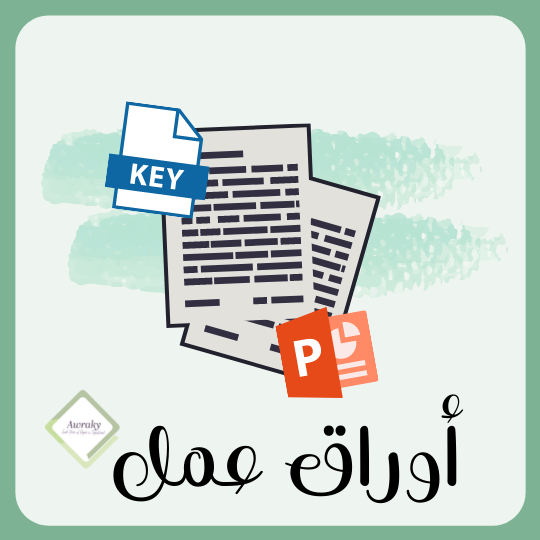 -صنفي الأمثلة التالية حسب الموضوع المناسب لها في الجدول  :
-استقبال القبلة .
أسألك بصلاتي أن توفقني .
عند الأذان و الإقامة .
أكل الحرام .
الدعاء بالإثم كالدعاء أن يضل الله أحدهم .
أعوذ بعظمتك .
الكسب الحلال .
الثلث الأخير من الليل .
الحمد لله و أن يكون على طهارة .
تكرار الدعاء.
اللهم اغفرلي إن شئت .
استعجال الإجابة .
الدعاء بقطيعة الرحم .
حال الصيام والسفر و السحور .
إخلاص الدعاء لله.
التفسير
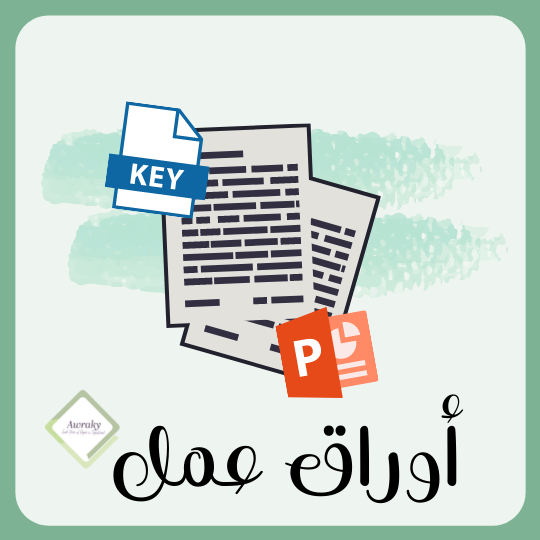 —صفي عباد الرحمن في الحالات التالية كما ذكر في الآيات؟
-ردعهم لهوى أنفسهم؟
-حال الإنفاق ؟
-في وقت الليل ؟
-حال خطاب الجاهلين لهم ؟
-حال المشي؟
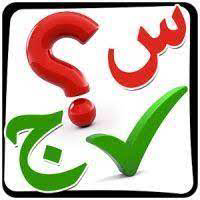 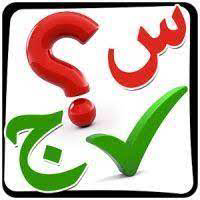 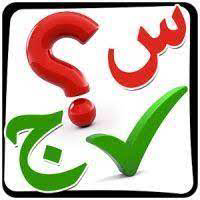 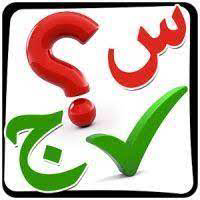 -ماهي دعواتهم الدائمة؟
-عند سماع الآيات؟
-عند مصادفة اللغو و الكلام القبيح؟؟
-في المجالس؟
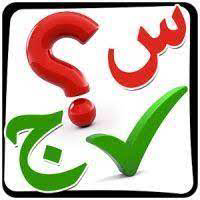 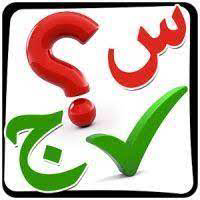 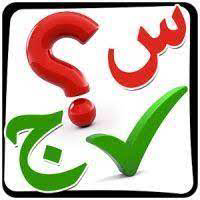 -أذكري شرو التوبة الصحيح من الآيات – وما جزاؤها؟
-وماهو وعد الله الحق لعباد الرحمن من الآيات؟
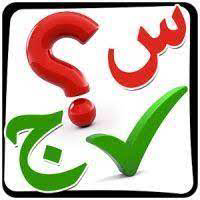 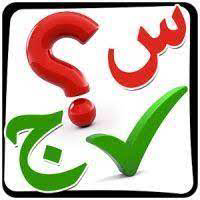 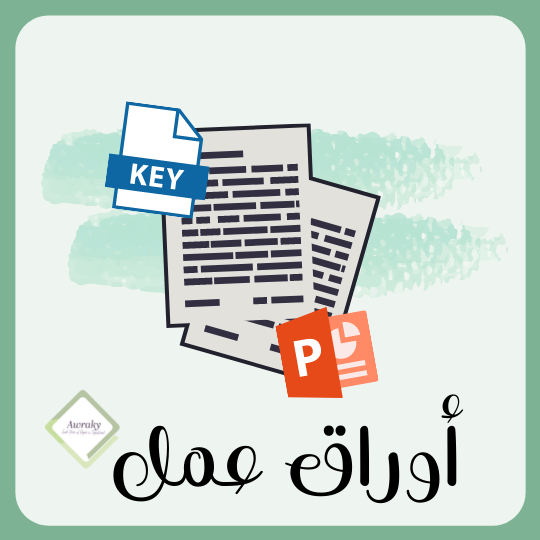 -عللي : ذكر المرسلين بلفظ الجمع : (كذبت قوم نوح المرسلين). وهم لم يبعث لهم إلا نبي واحد؟
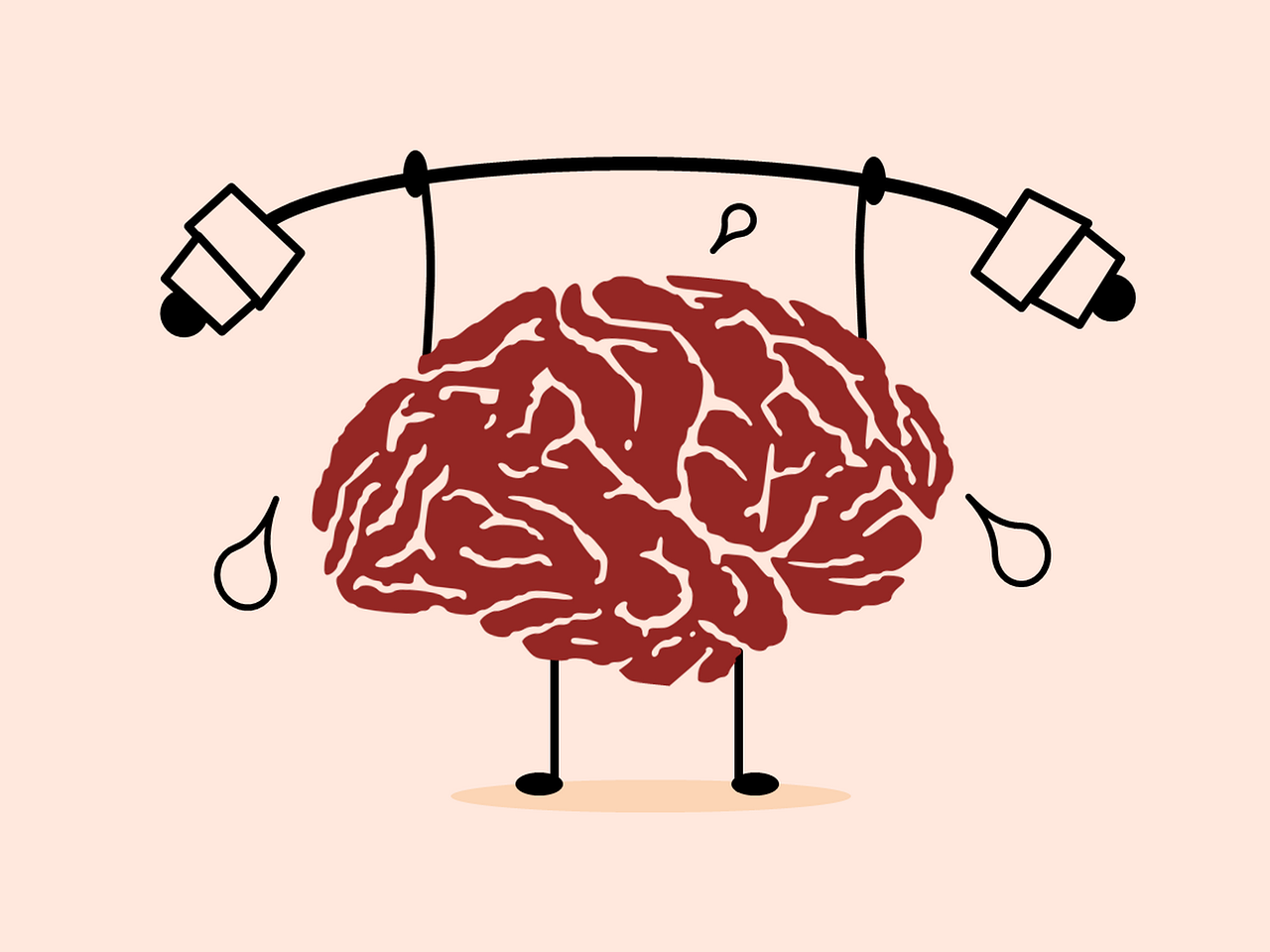 ٥
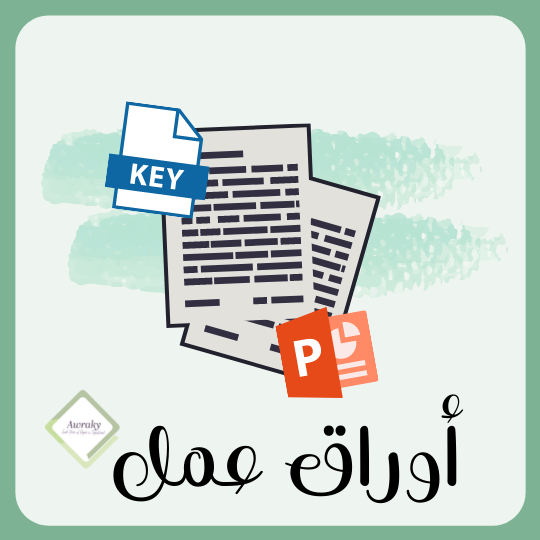 ٥
-ماهي الأسس التي تقوم عليها الدعوة إلى الله ؟
القرآن الكريم و الدعوة إلى الله ؟
-أذكري خصائص القرآن الكريم من الآيات؟
١
-في الآيات بيان مراقبة الله لعباده المؤمنين في كافة أحوالهم.استدلي لذلك؟
-من المقصود بالروح الأمين ولماذا سمي بهذا الاسم؟؟
٢
٦
-مالفرق بين الشاعر والرسول؟
٧
-ماهي الحجة التي يقيمها الله على عباده قبل وقوع العذاب؟؟
-عللي : لا يمكن أن يكون القرآن من الكهنة و من الشياطين؟
٣
٤
-ماهي صفات الشاعر المذموم – ومن هو الشاعر الممدوح؟
٨
الحديث
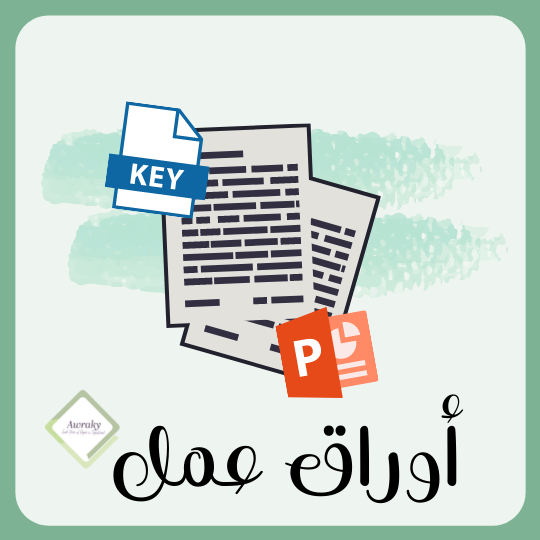 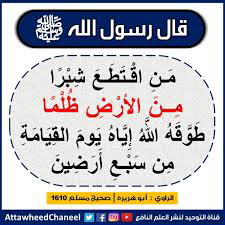 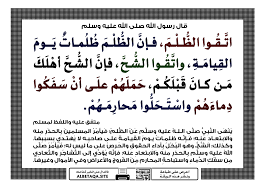 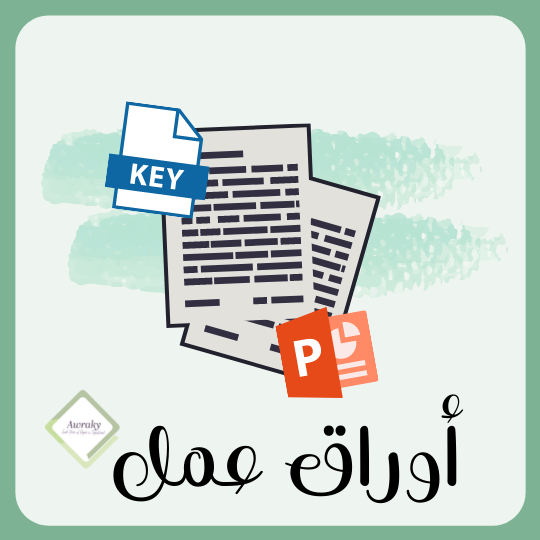 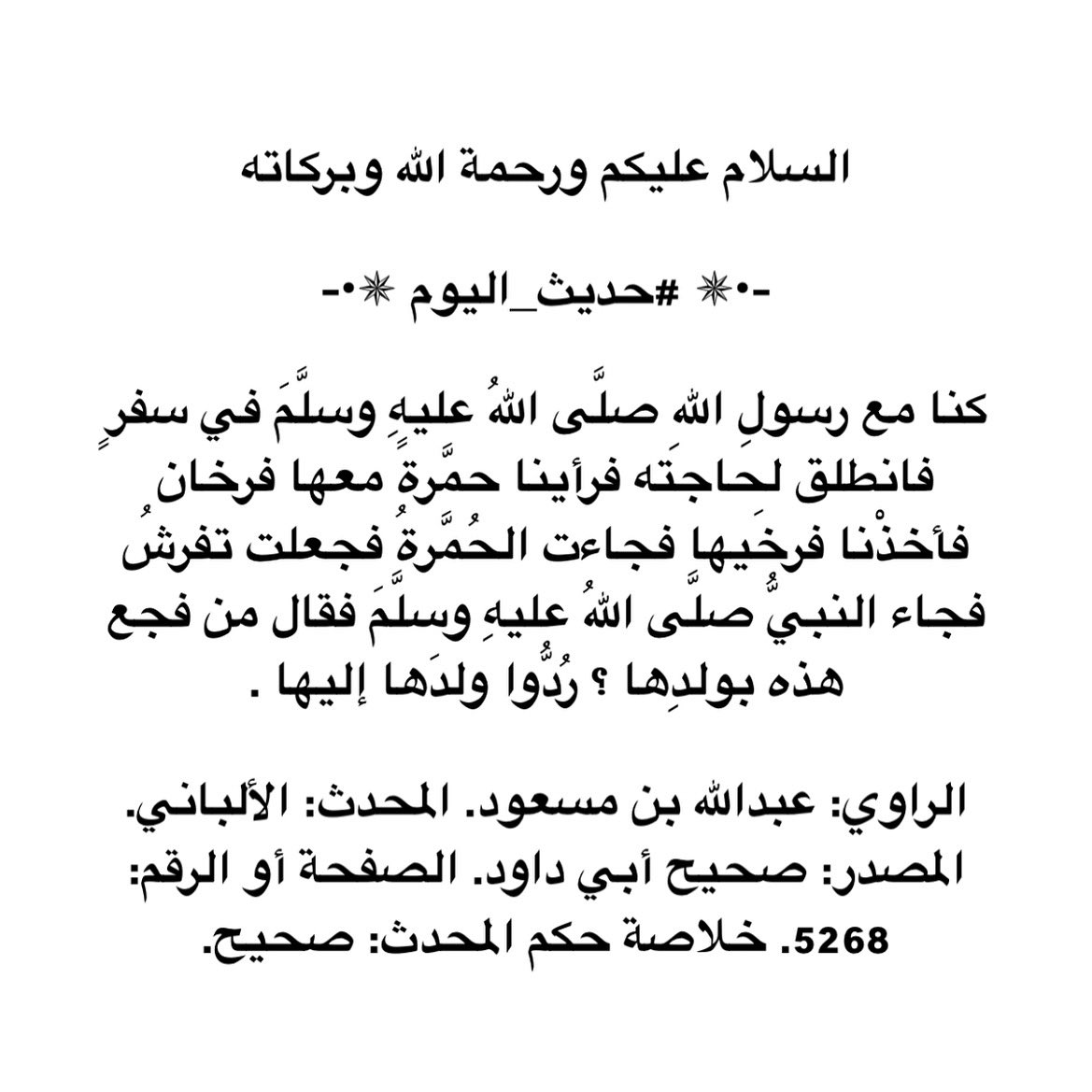 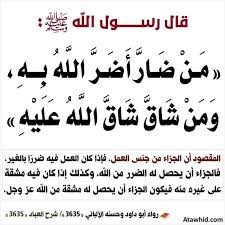 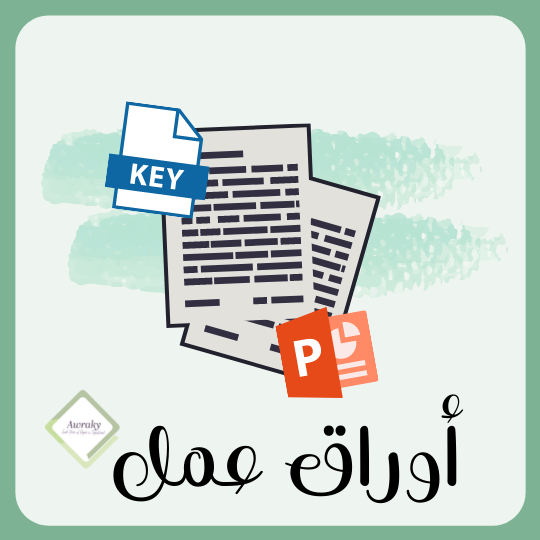 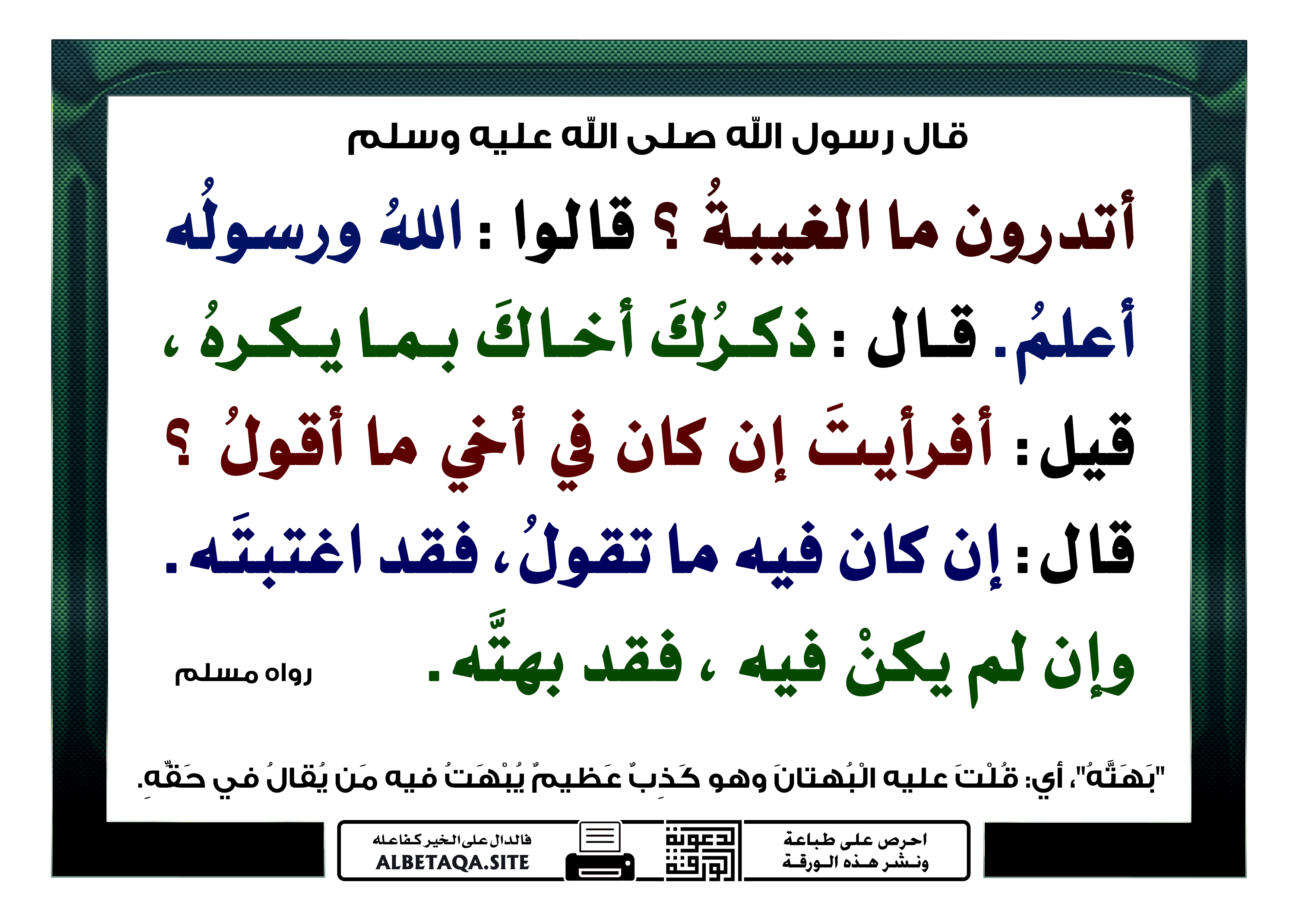 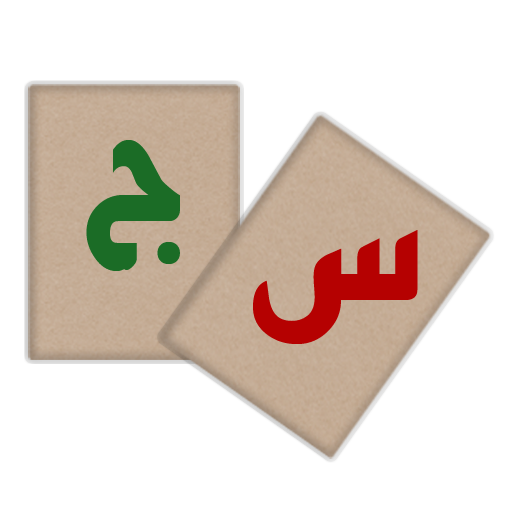 اختر الإجابة الصحيحة :
-نسبة أفعال و أقوال لشخص ليست فيه تسمى:
-بهتان.
-غيبة.
-نميمة.
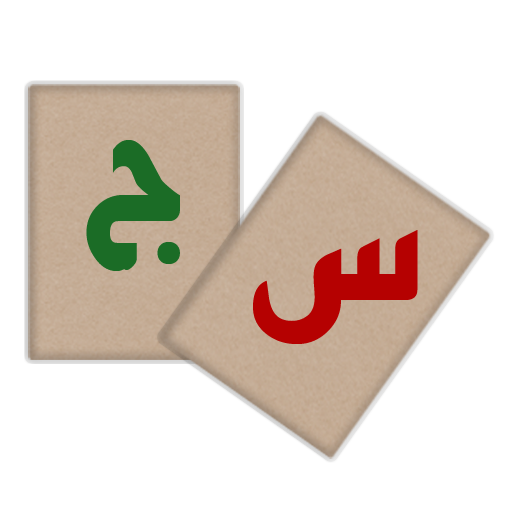 اختر الإجابة الصحيحة :
-عرف راوي الحديث بأنه:
-حسن الصوت.
-حافظ الأمة.
أعلم الأمة بالحلال و الحرام.
-وقد جاء نص قرآني محذرا من خطورة هذا الذنب العظيم-استشهدي بآية؟
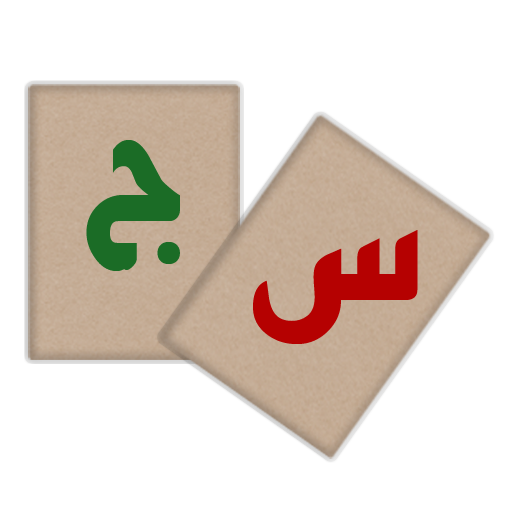 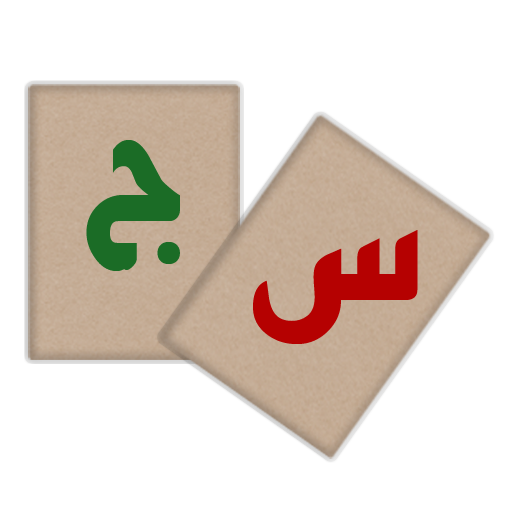 اختر الإجابة الصحيحة :
-في الحديث أسلوب من أساليب التعليم هو: 
-ضرب المثل .
-البدء بالوعيد.
-السؤال.
بماذا فسر النبي صلى الله عليه وسلم (الغيبة) ؟
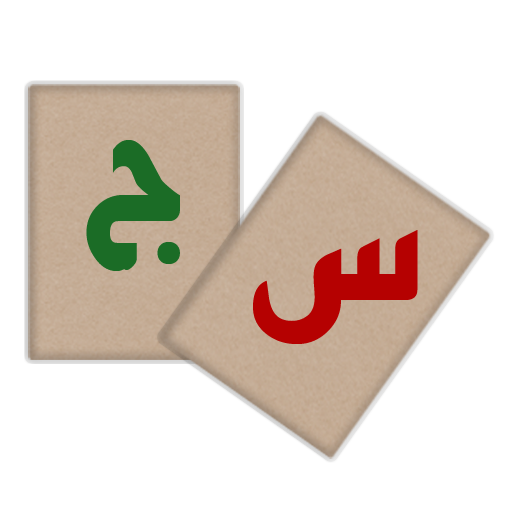 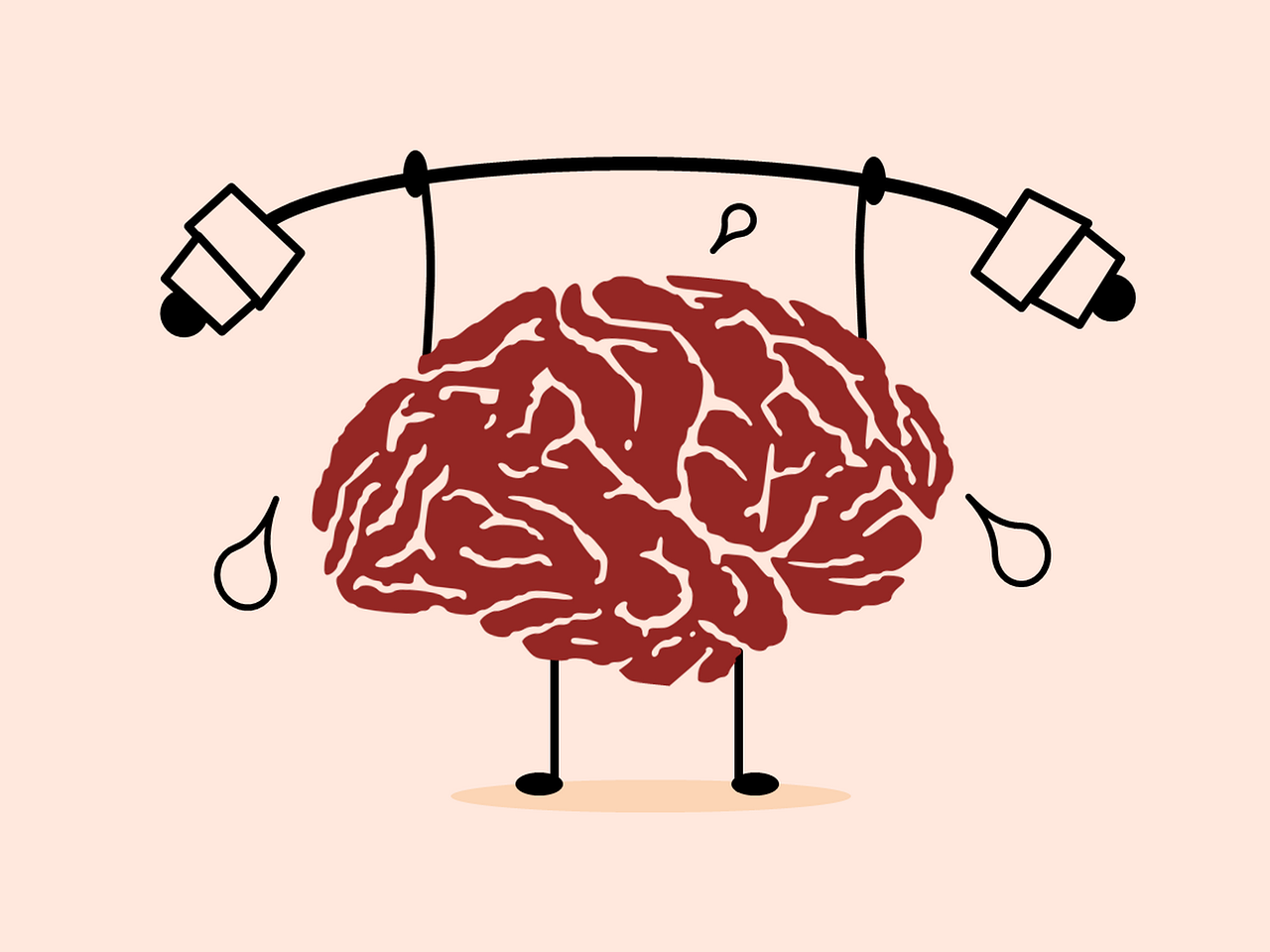 -عللي تعد الغيبة من الكبائر؟
اختر الإجابة الصحيحة :
-من الحالات التي تجوز فيها الغيبة:
-قول : فلان صاحب منظر قبيح.           - قول : فلان ظلمني و أريد حقي.         - انتقاد تصرفات الآخرين
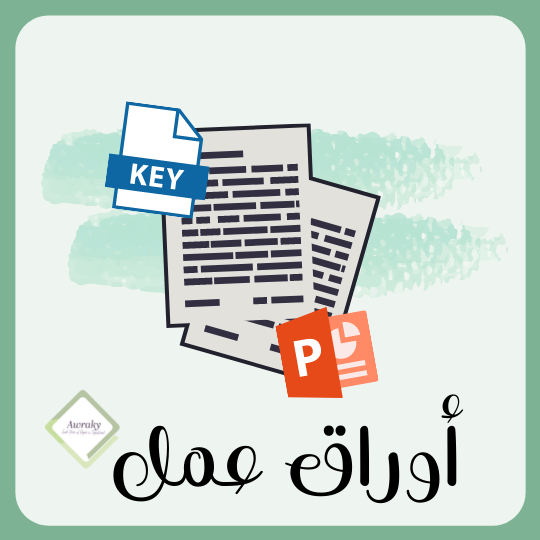 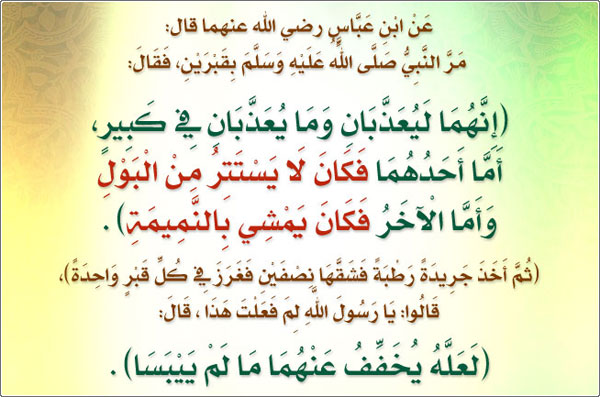 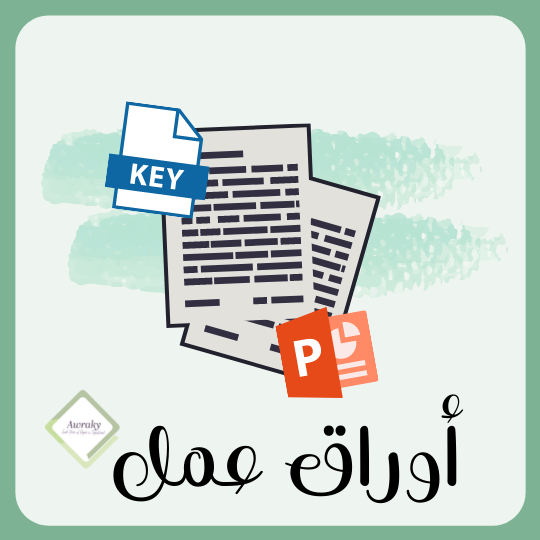 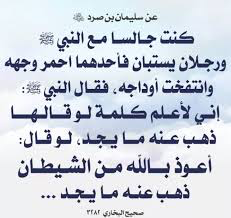 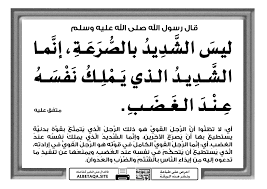 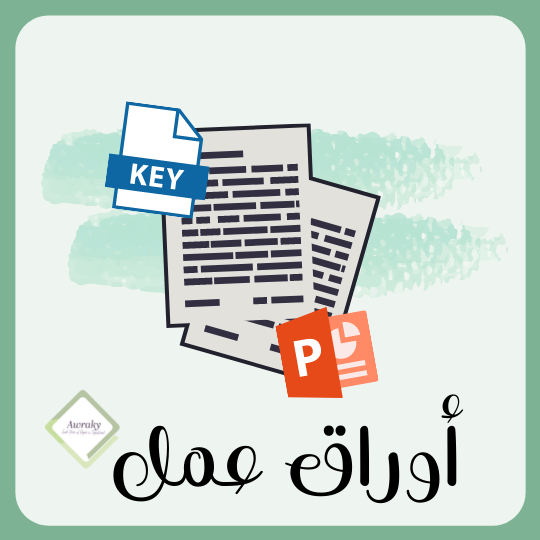 حللي الدعاء الجامع حسب الجدول ؟
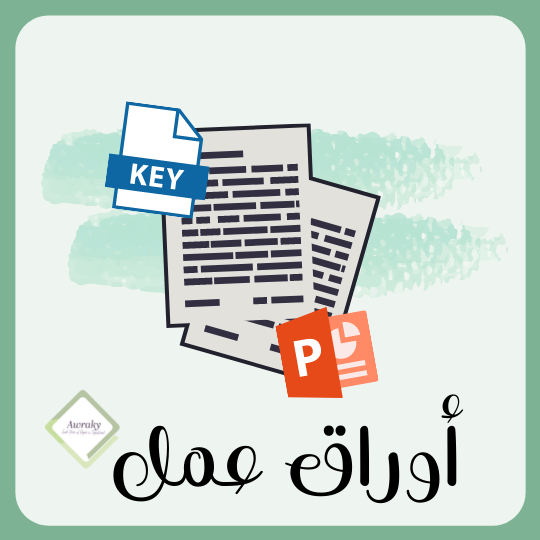 -لماذا كرر التحذير من قول الزور؟
-
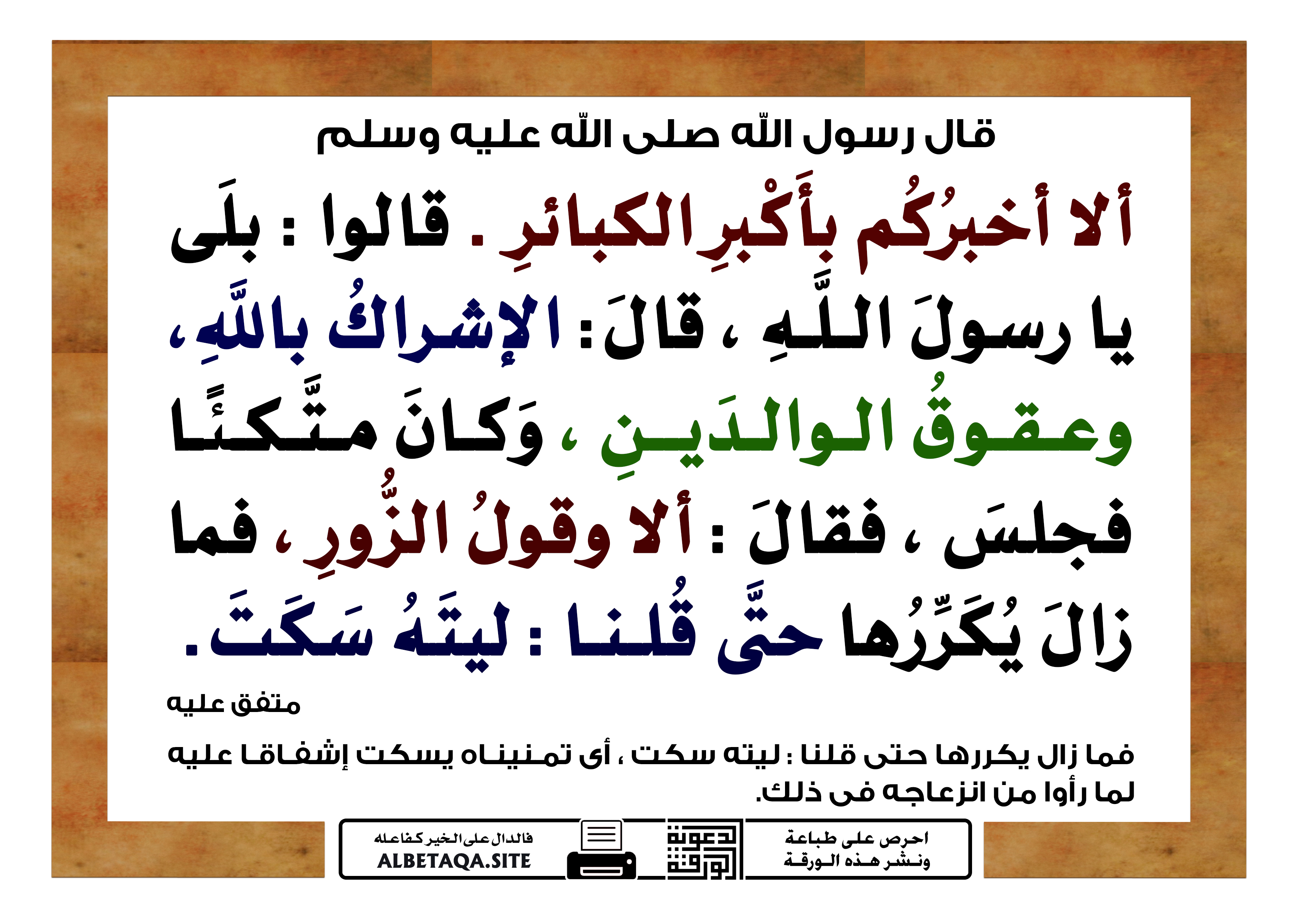 -راوي الحديث:
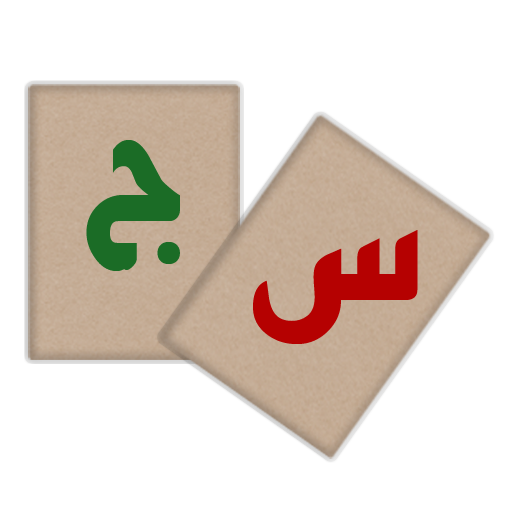 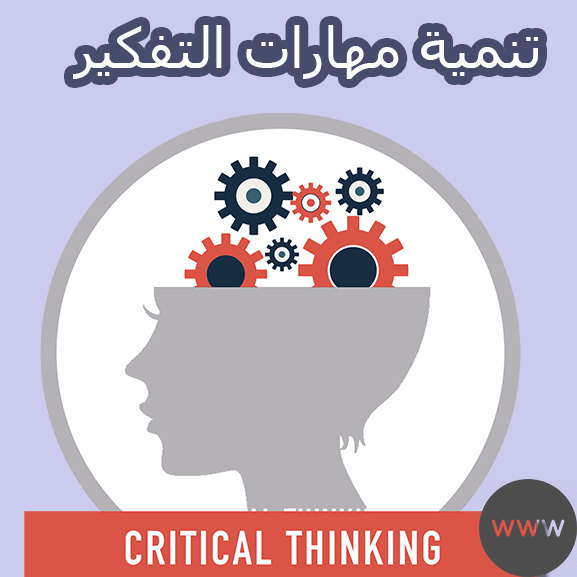 -مثلي لصور الزور؟
-
-أسلوب التعليم؟
-مثلي لعقوق الوالدين؟
-
-ما معنى قول الزور؟
-
-ماهي الكبائر الواردة في الحديث؟
-
-معنى الكبائر:
-
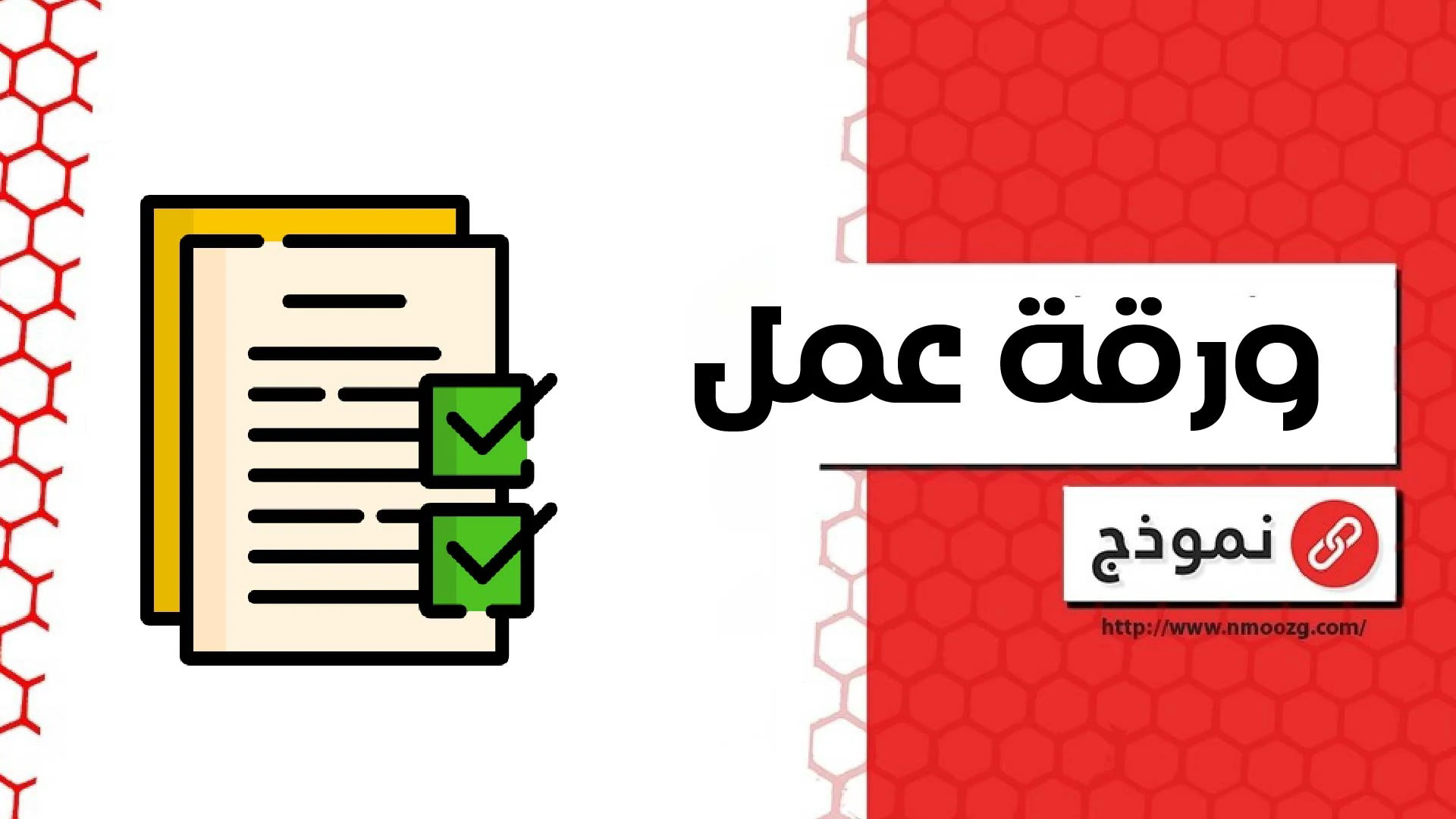 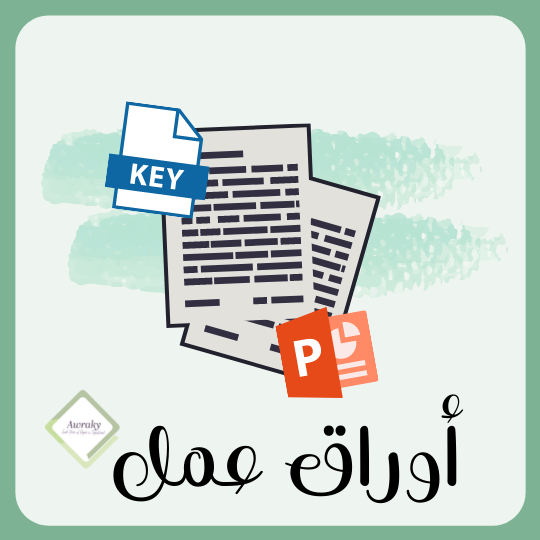 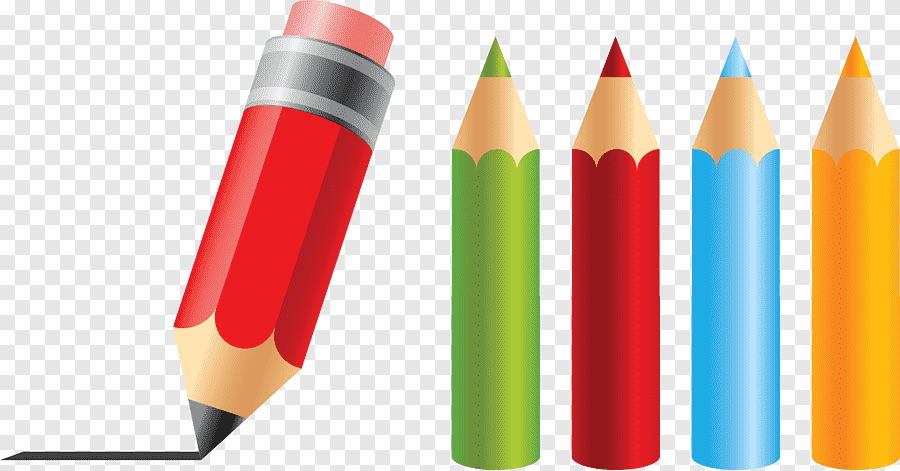 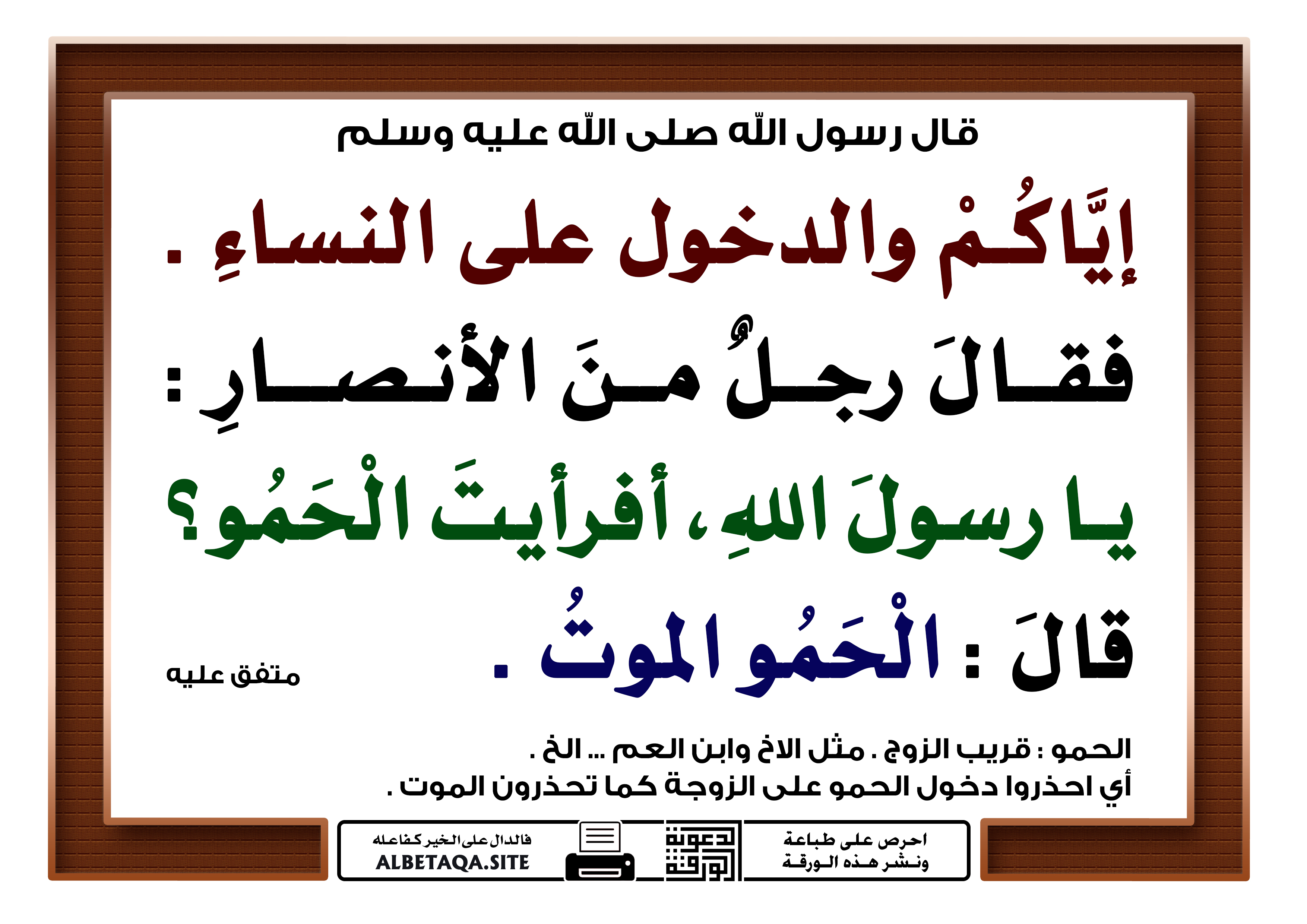 -بيني أسلوب التعليم في الحديث؟
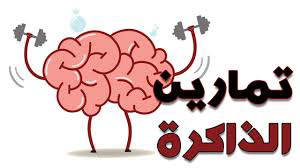 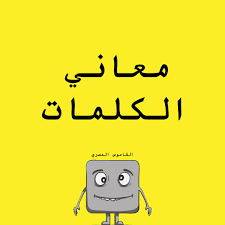 -ماهي السورة التي سبق دراستها فس الفصل الدراسي السابق –حددت من هم محارم المرأة؟
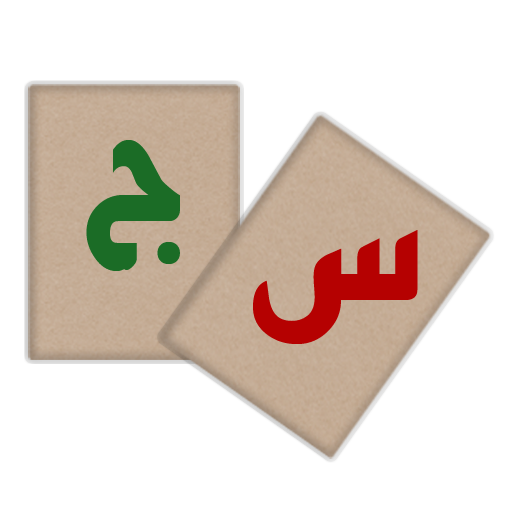 قوله : (النسآء)- يقصد أي فئة من النساء؟
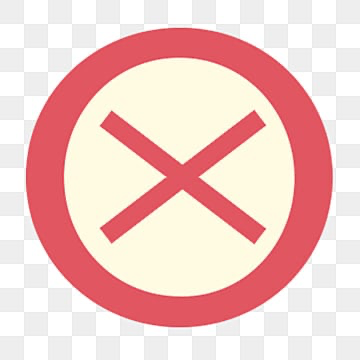 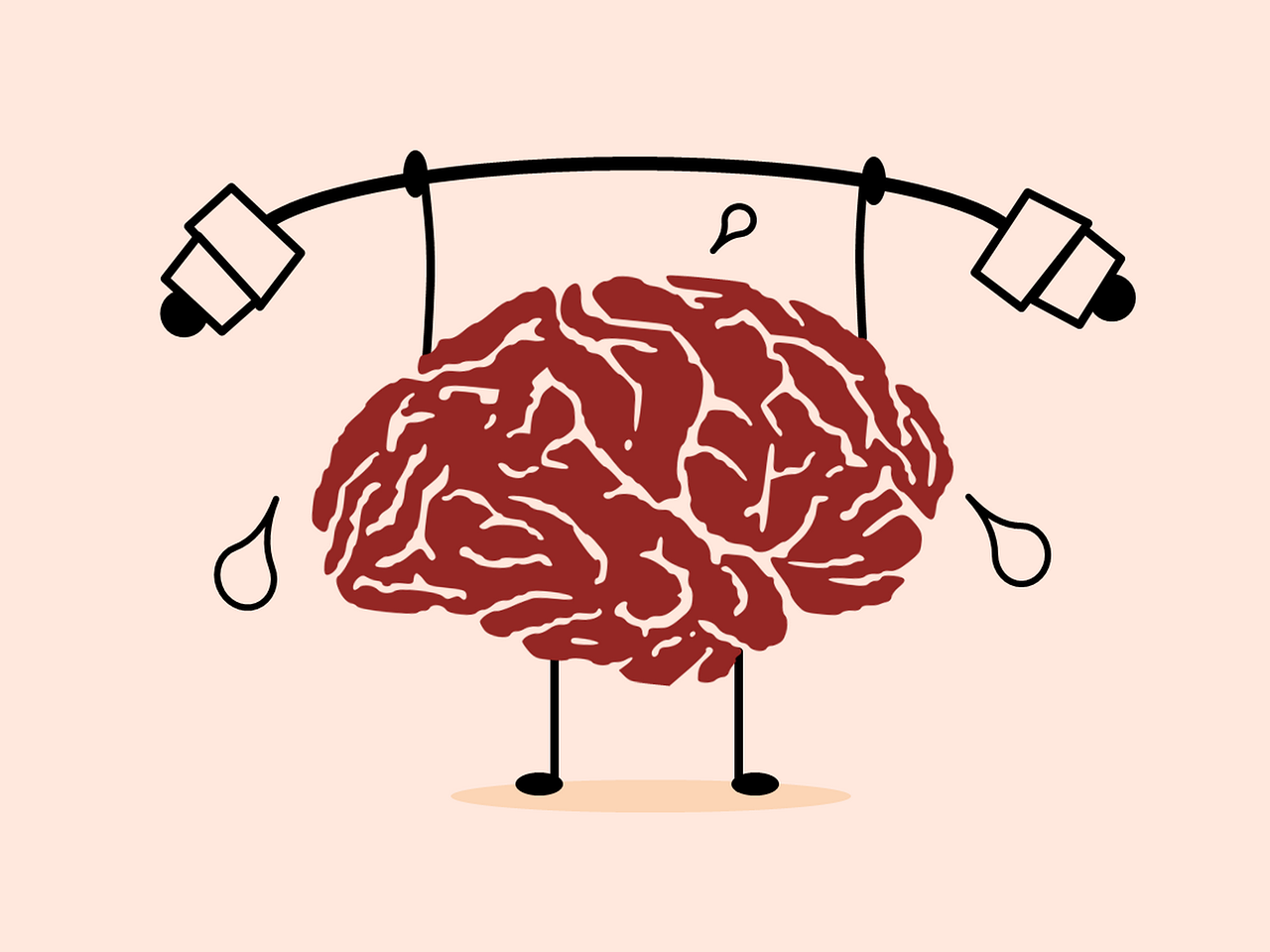 مثلي لأصناف الرجال الذين يحرم عليهم الدخول على النساء؟
ماهي المفاسد المترتبة على الدخول على النساء الغير محارم ؟
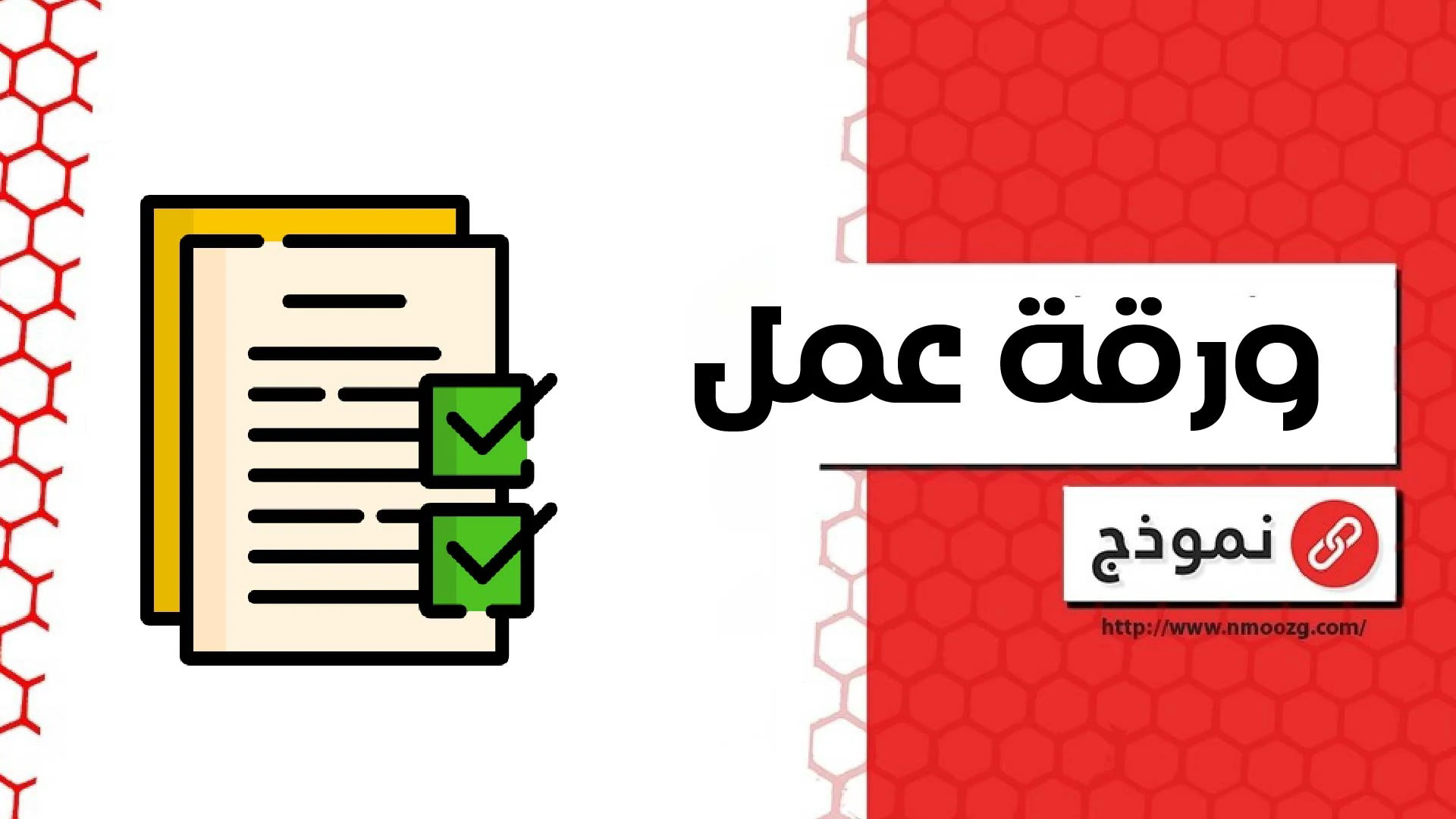 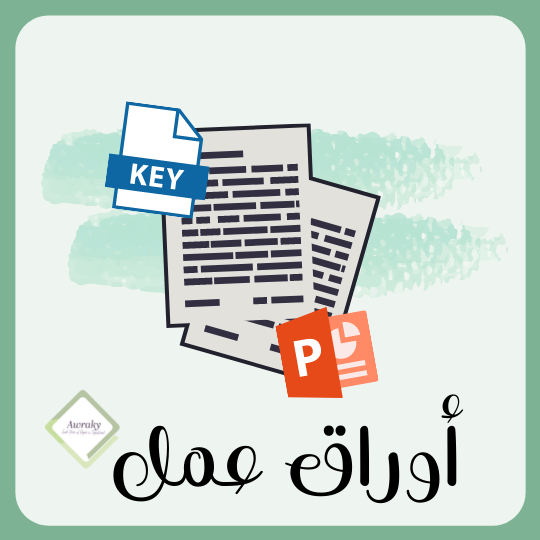 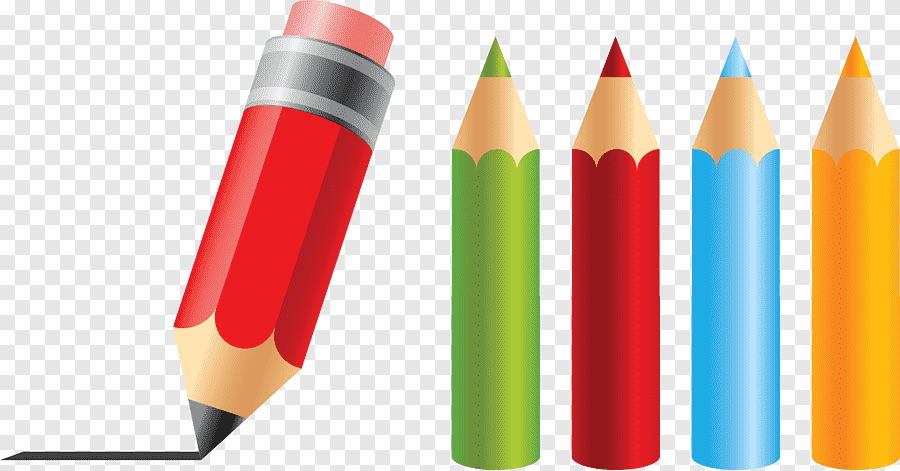 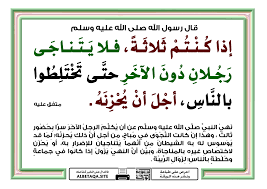 -بيني أسلوب التعليم في الحديث؟
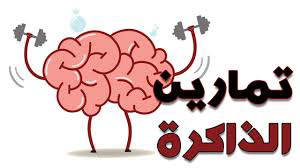 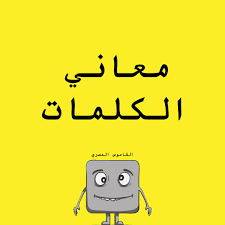 راعى الإسلام الحالة الشعورية للمسلم –فحرم التناجي –أذكري أمورا أخرى؟
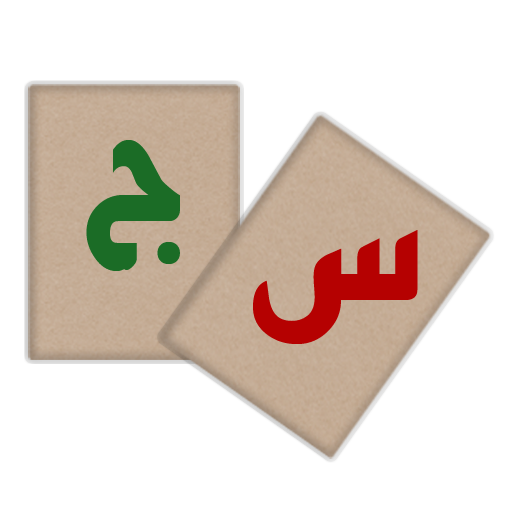 عللي : جاء النهي عن تناجي الاثنين دون الثالث – ويقاس عليها تناجي الأربعة دون الخامس؟
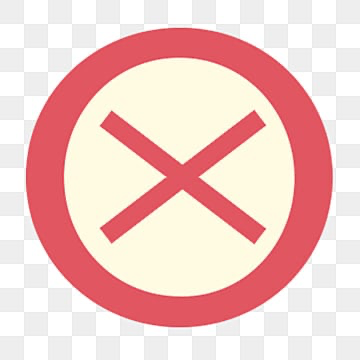 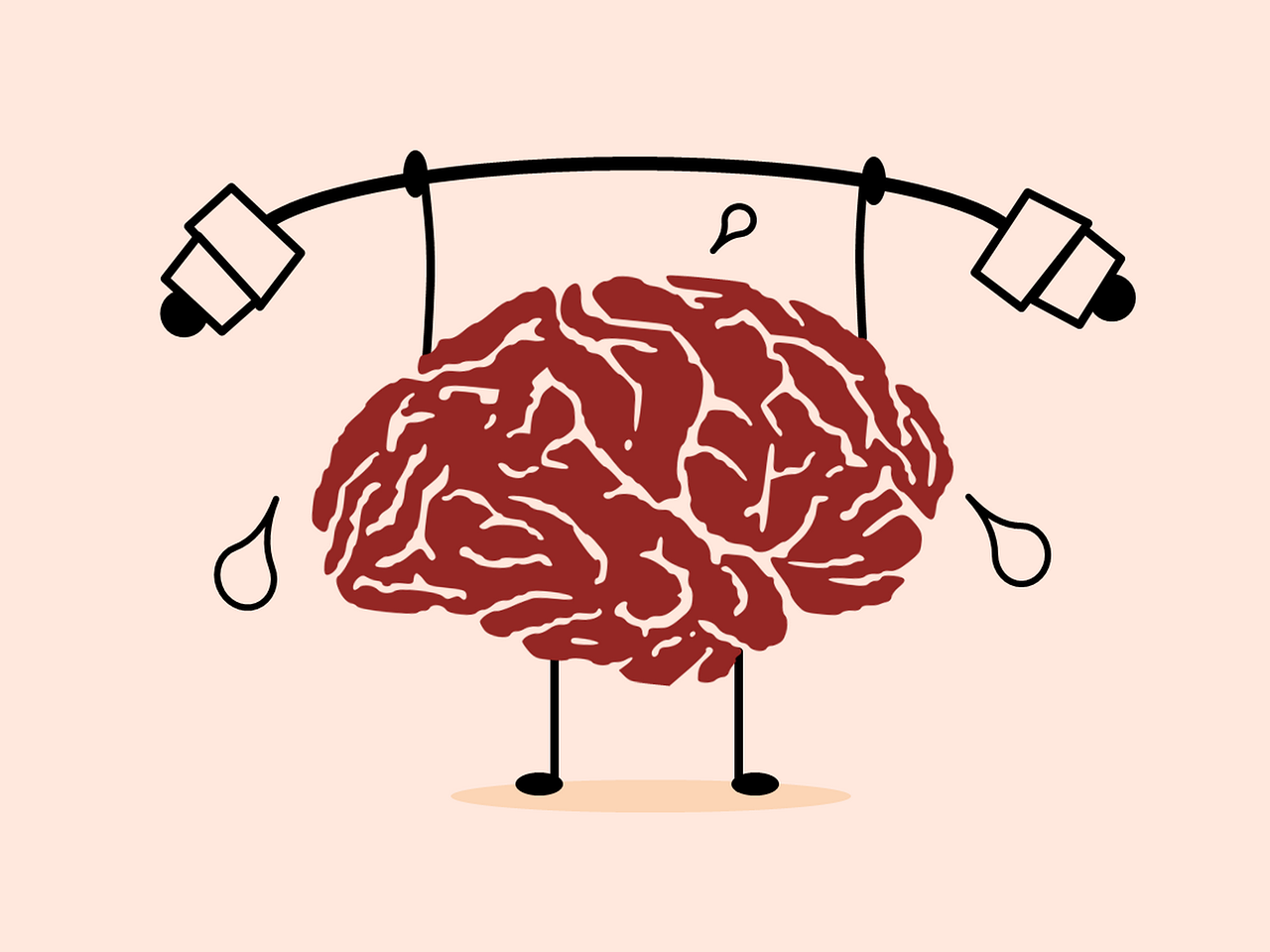 ماهي شرط تناجي مجموعة دون البقية؟
ماهي المفاسد المترتبة على التناجي؟
الفقه
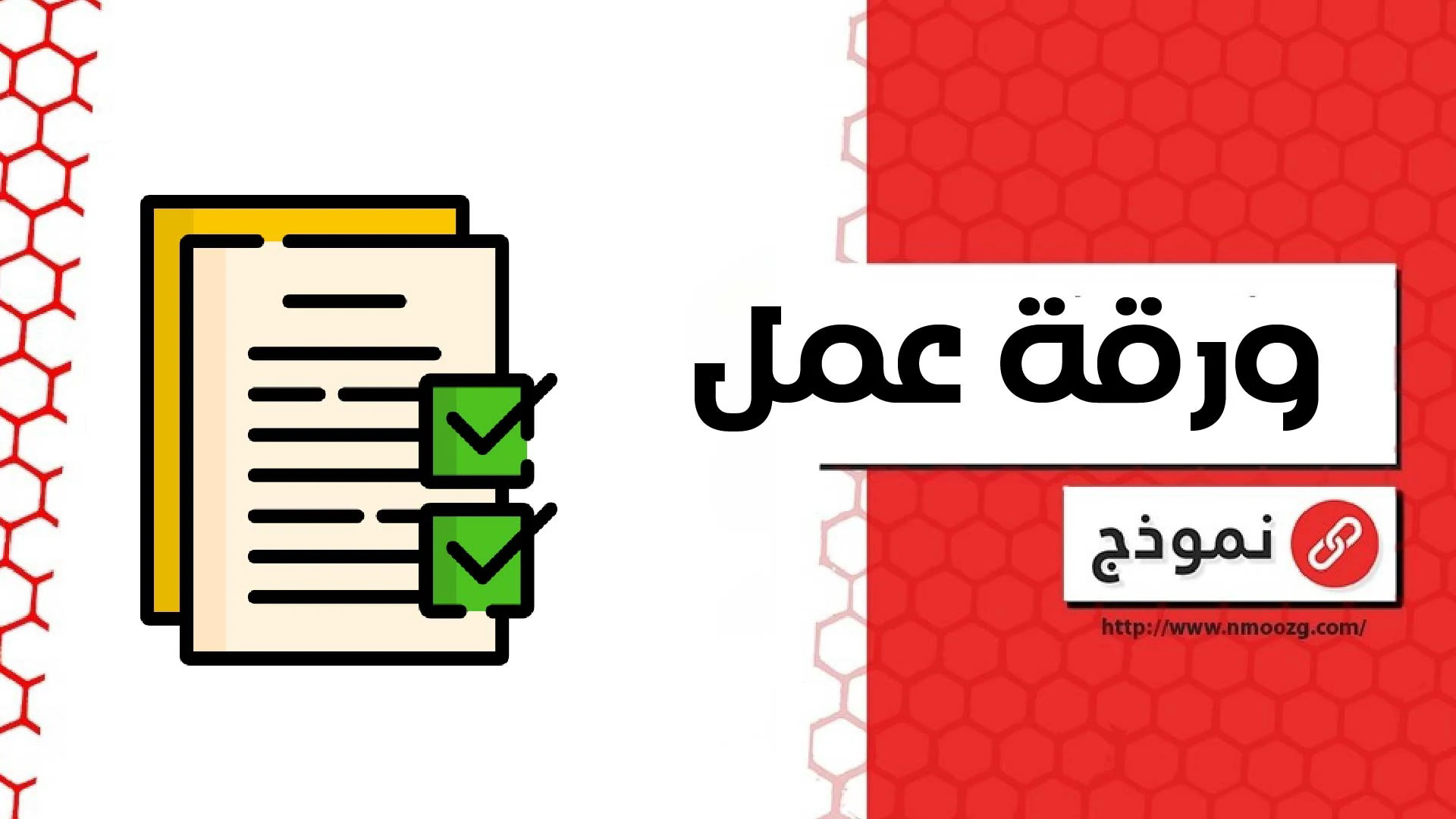 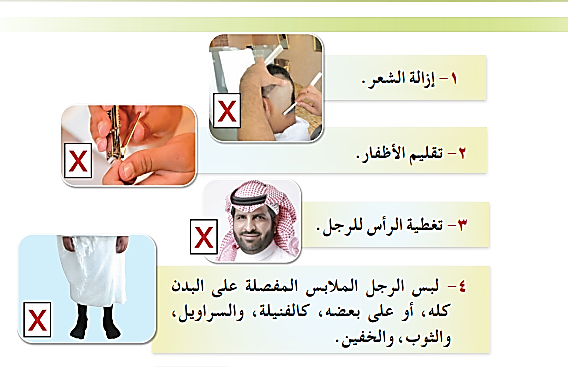 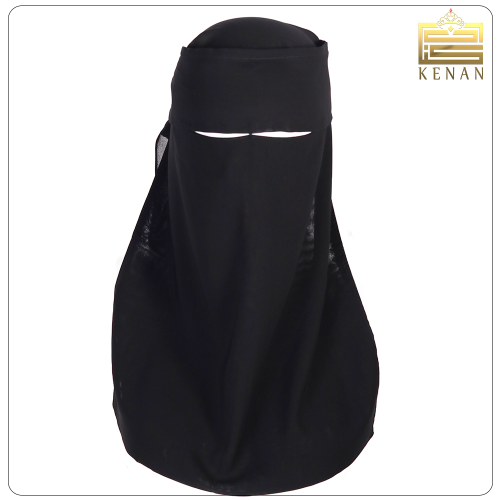 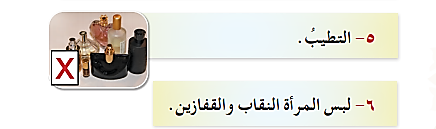 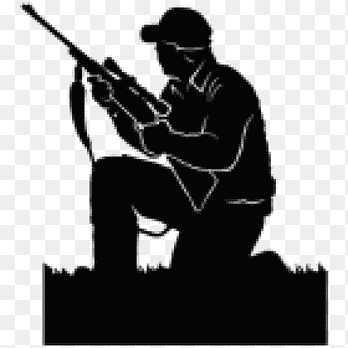 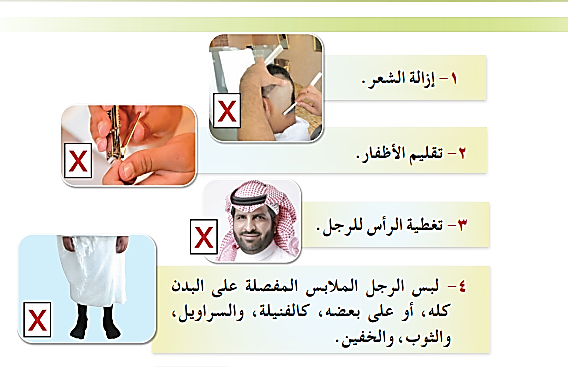 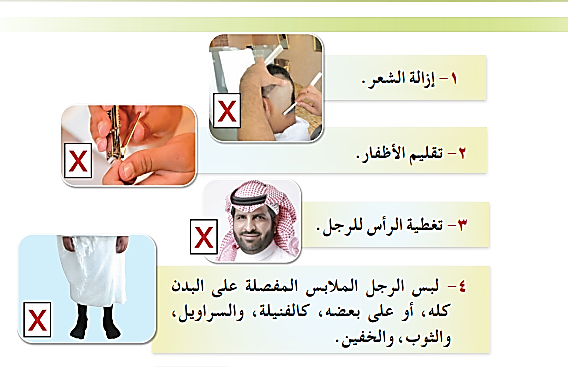 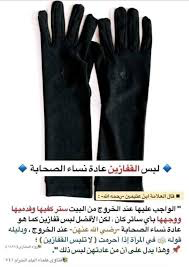 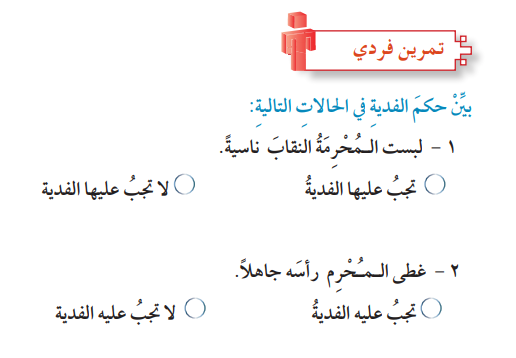 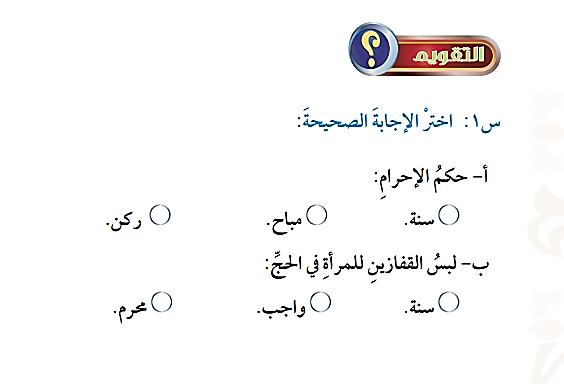 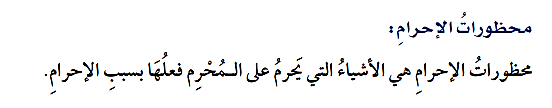 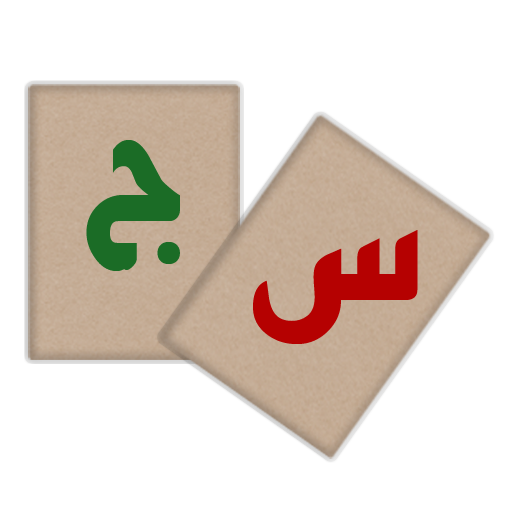 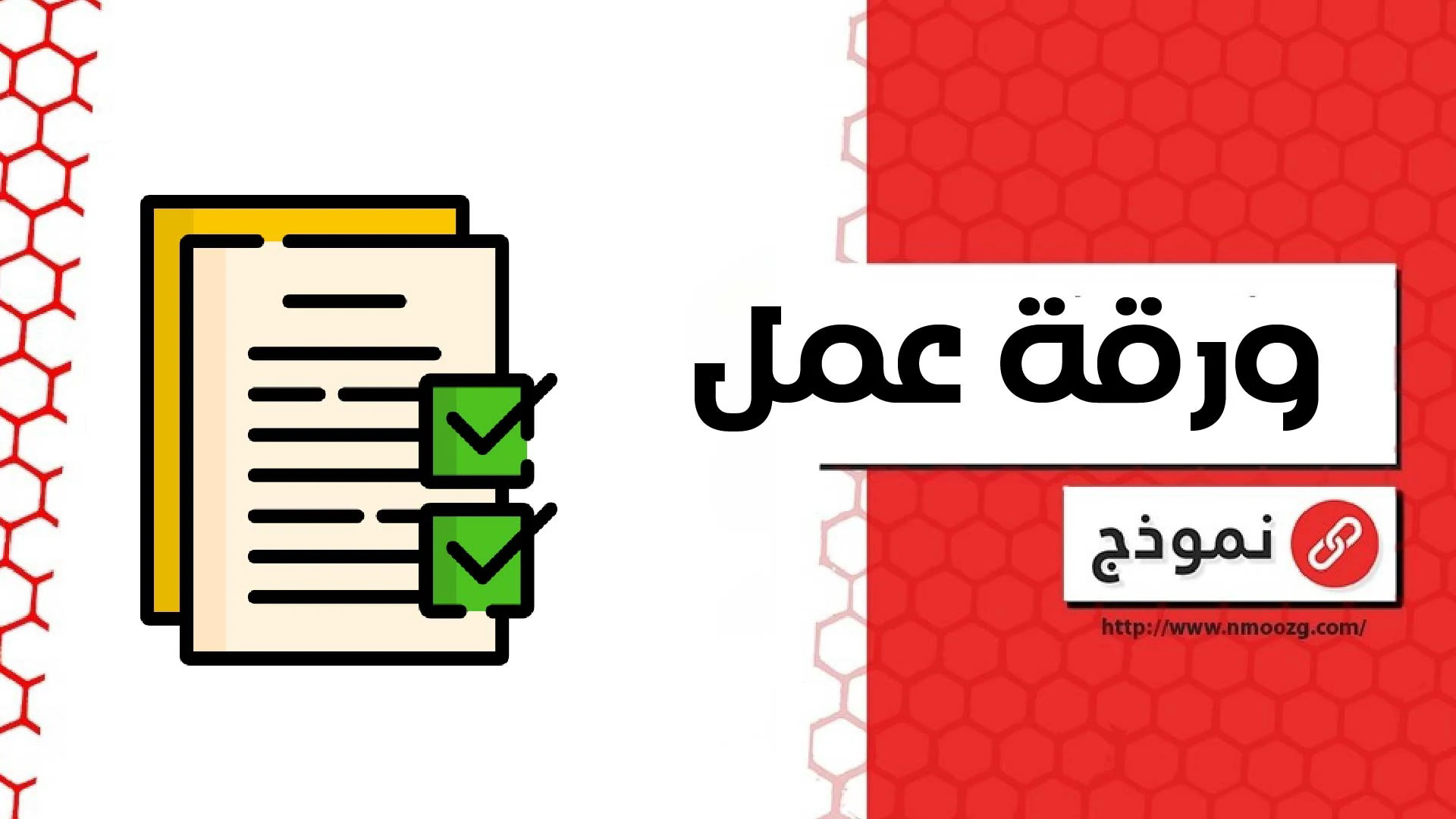 -تتبعي خطوات العمرة؟
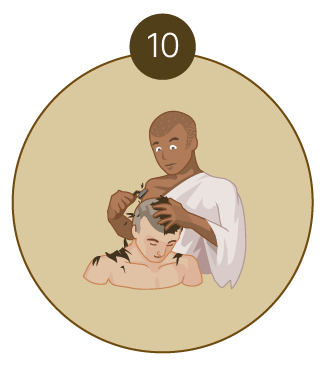 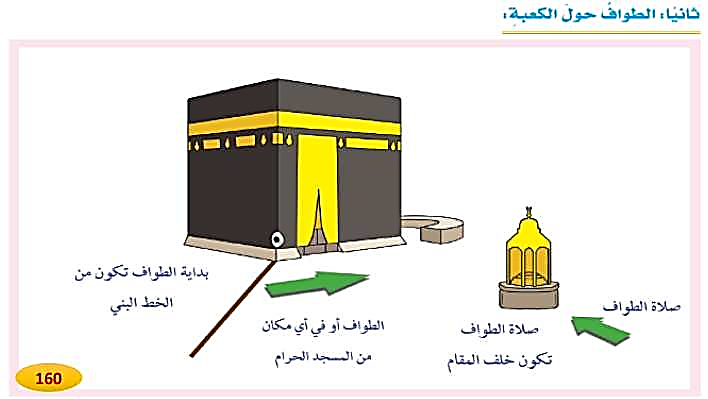 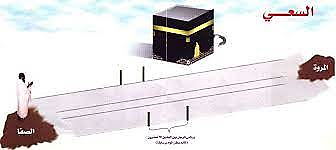 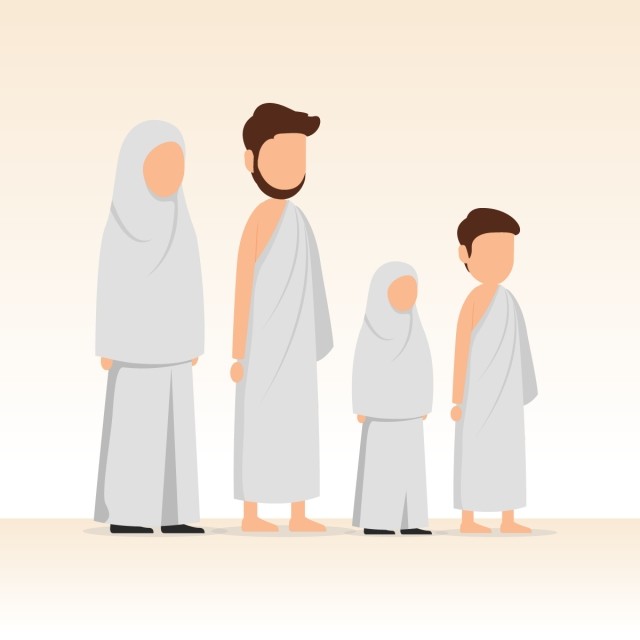 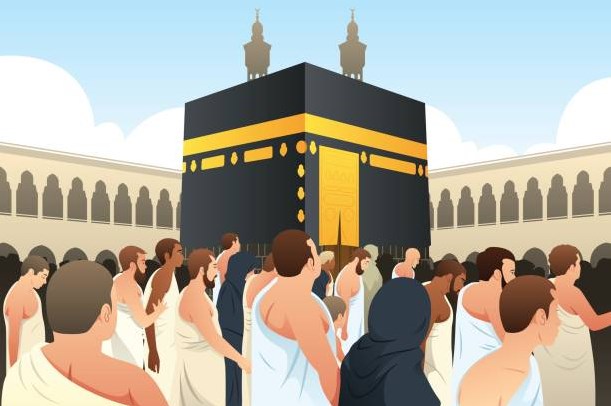 2
1
3
5
4
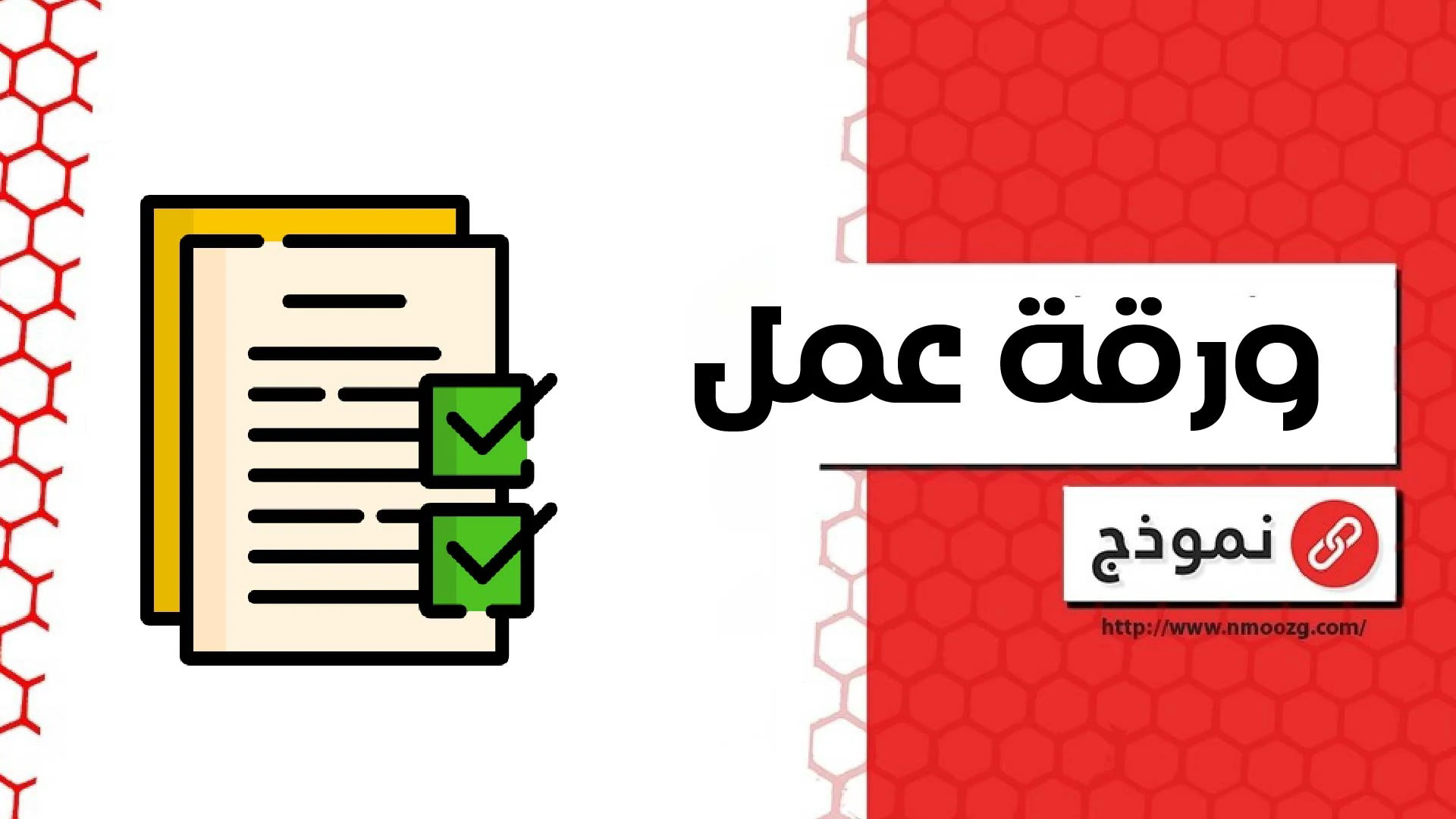 تتبعي الجدول الزمني للحج –ودوني أبرز أعماله :
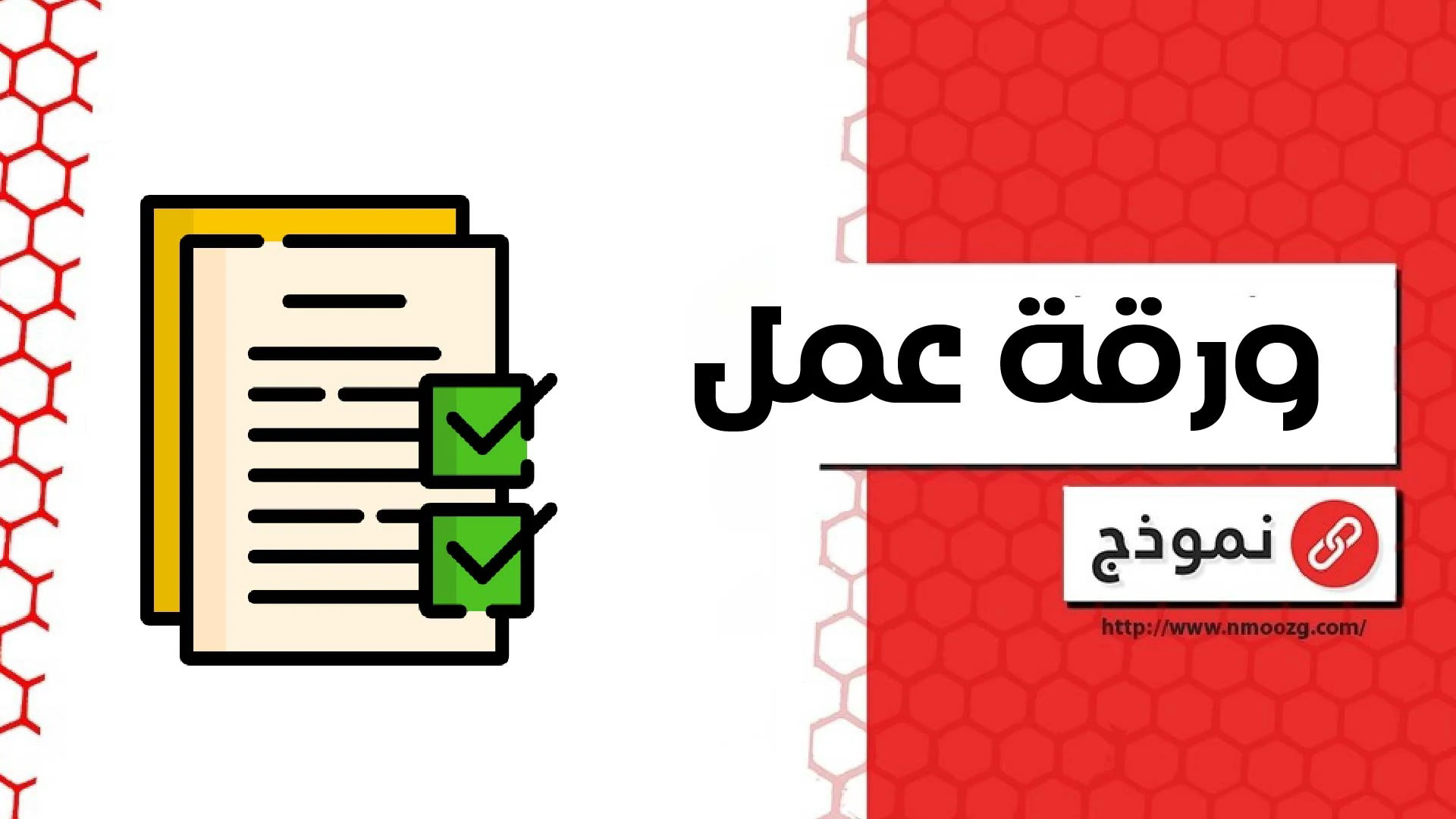 - ملخص أعمال الحج –مصورة :
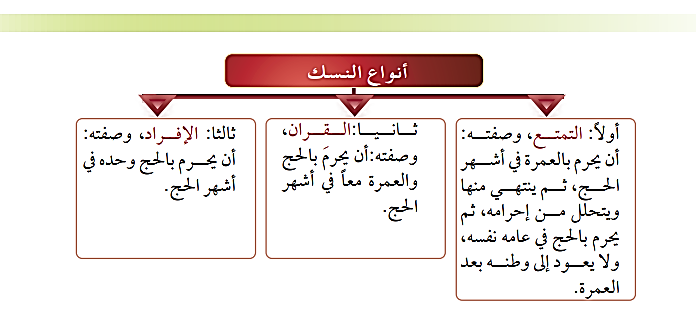 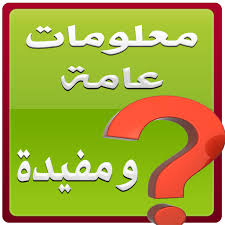 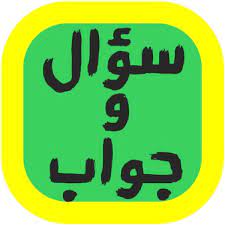 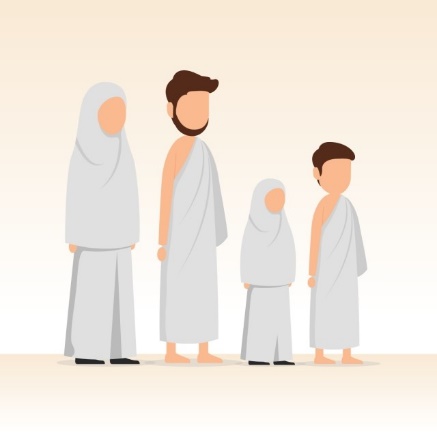 برأيك ماهو أفضل هذه النسك ولماذا؟
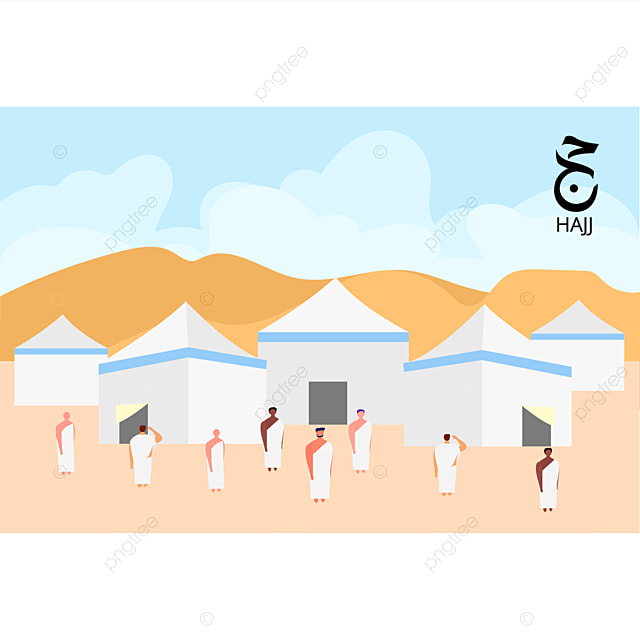 اليوم 
الثامن
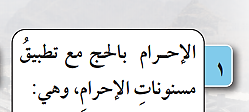 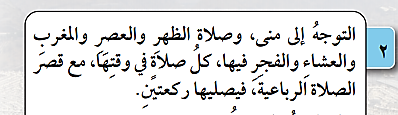 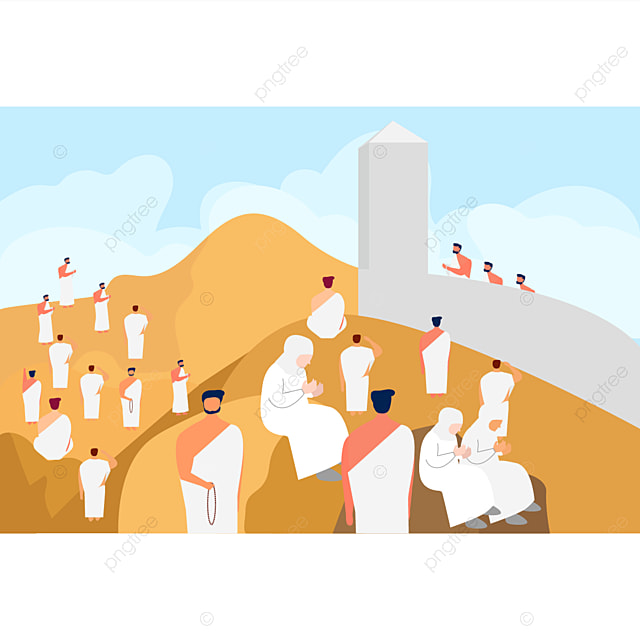 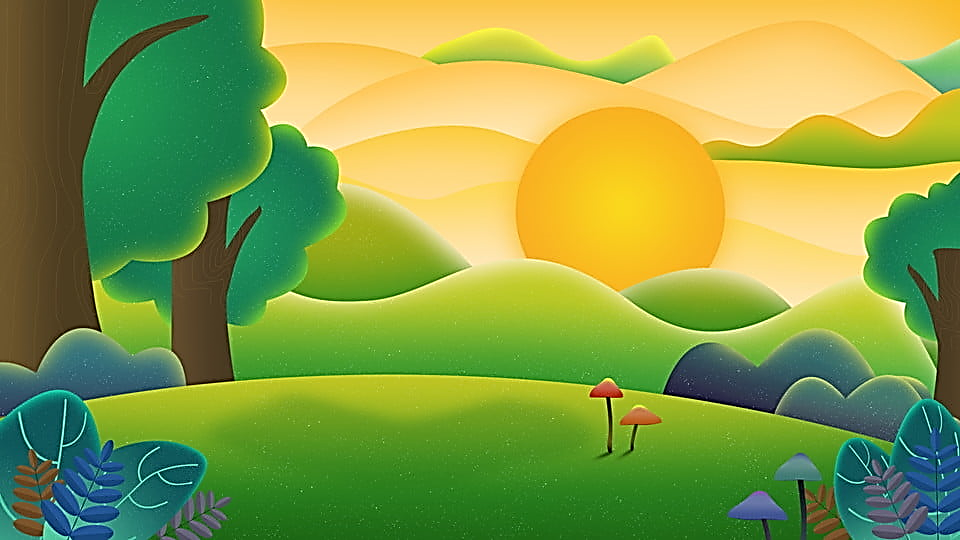 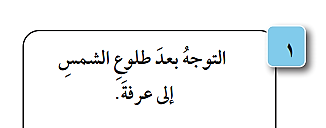 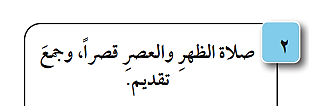 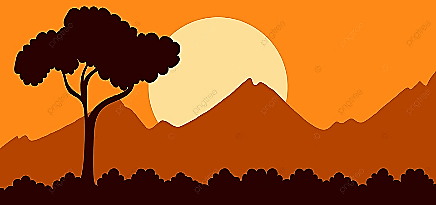 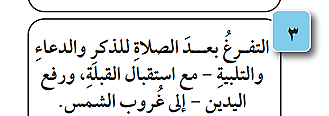 اليوم 
التاسع
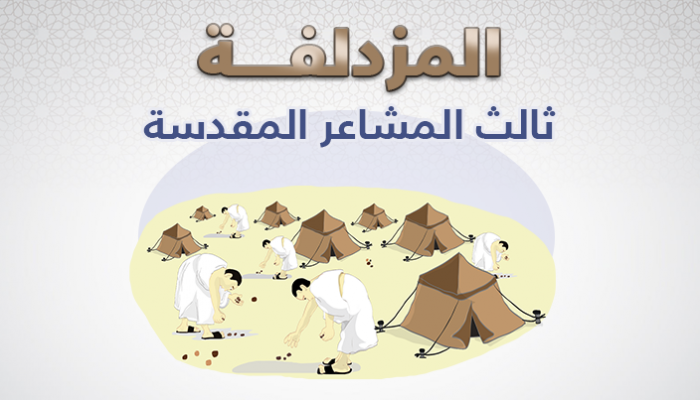 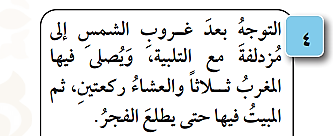 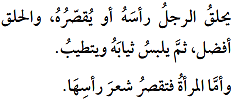 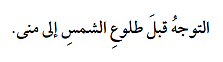 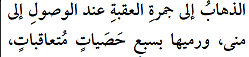 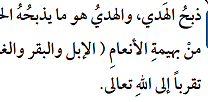 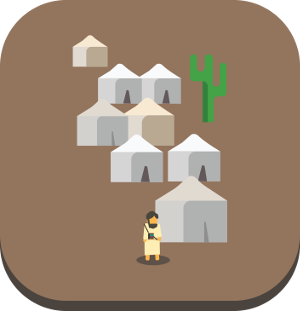 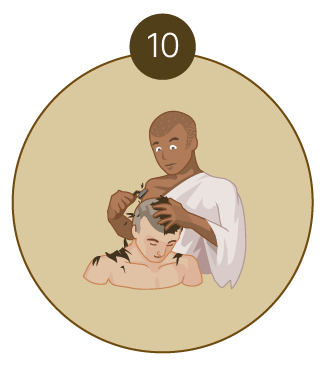 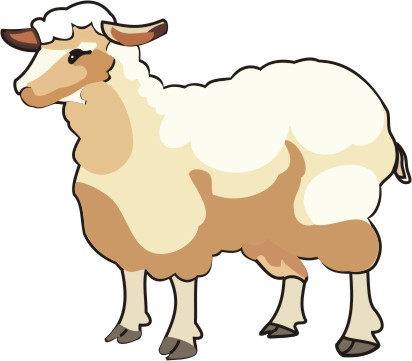 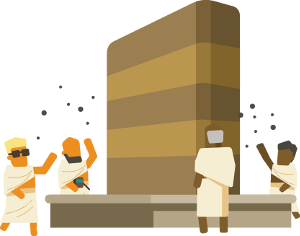 اليوم 
العاشر
(يوم العيد)
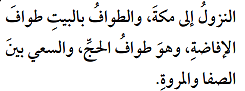 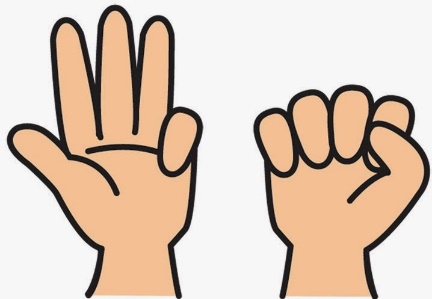 5
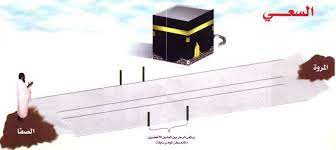 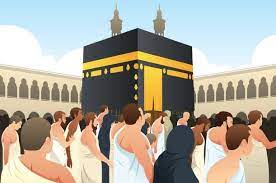 كم عدد الأعمال
(يوم العيد)؟
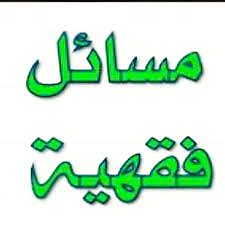 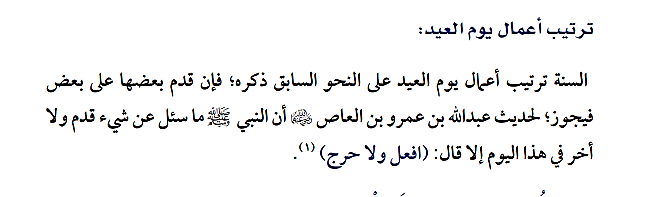 الثالث عشر من ذي الحجة
الثاني عشر من ذي الحجة
الحادي عشر من ذي الحجة
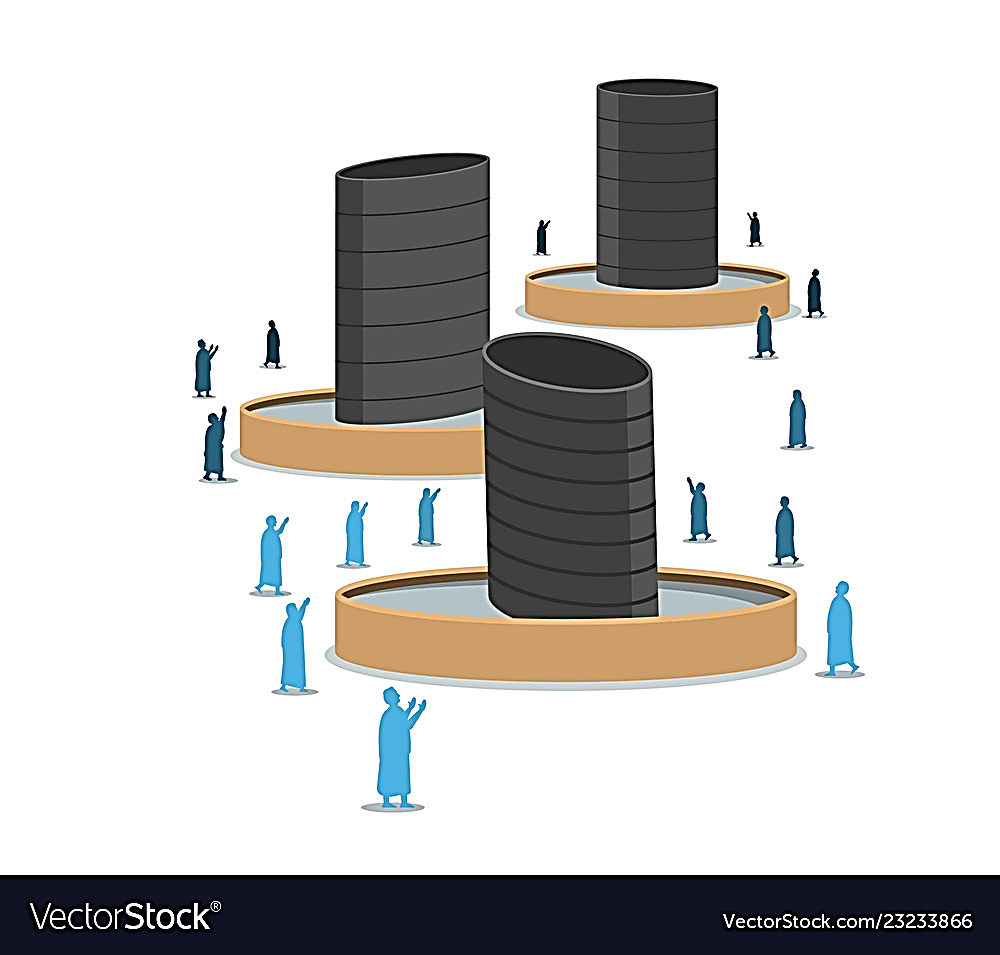 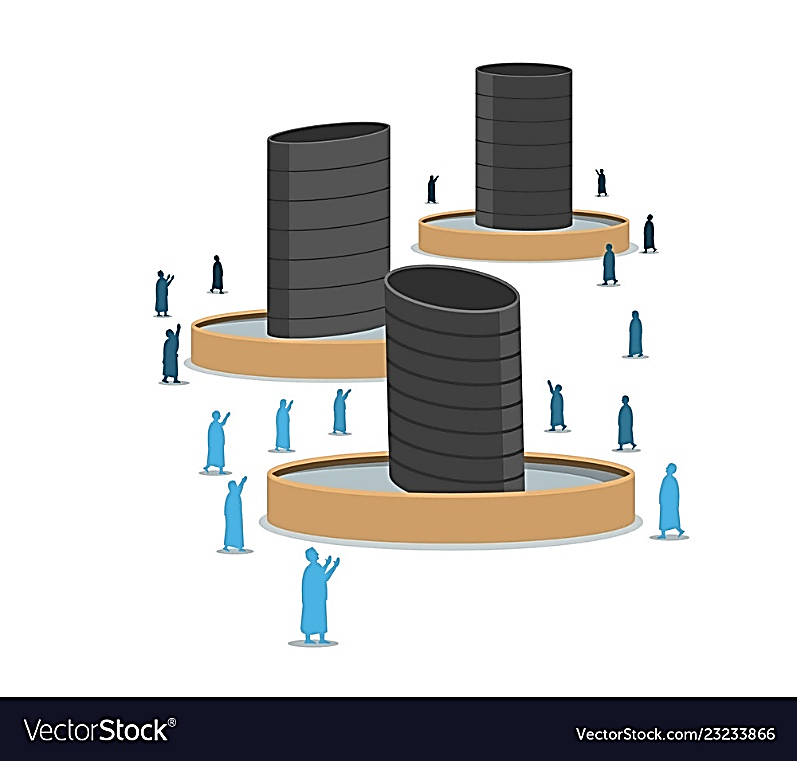 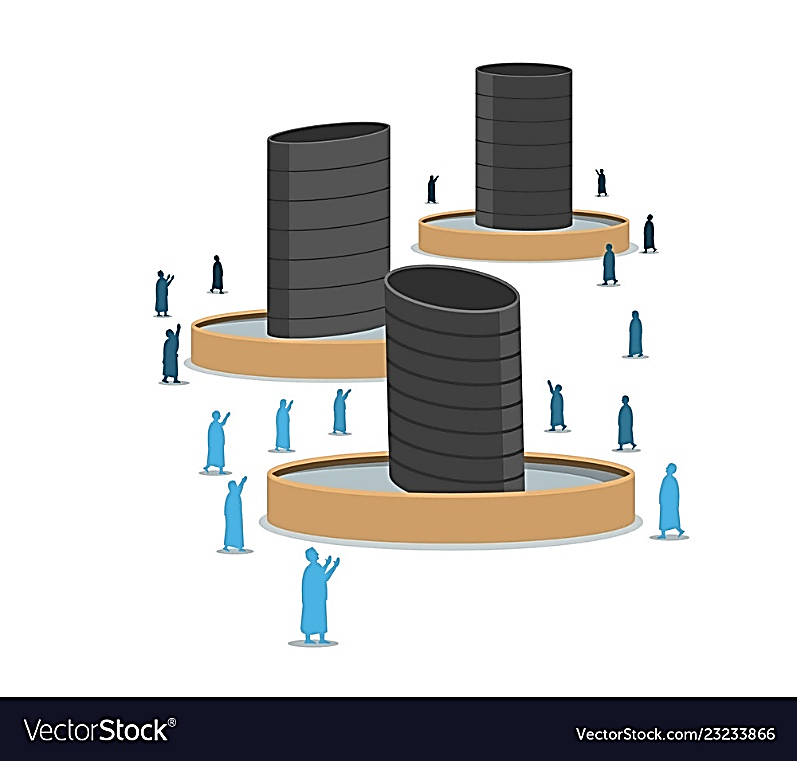 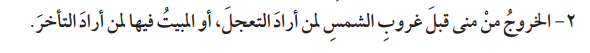 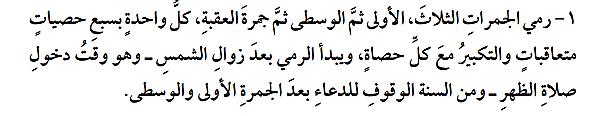 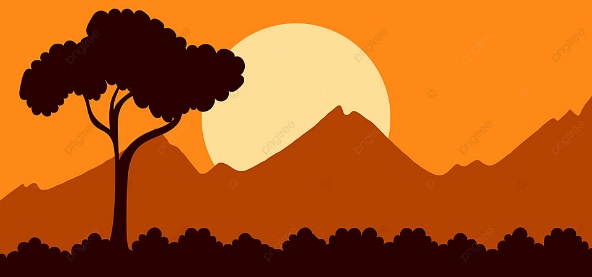 طواف الوداع
النهاية
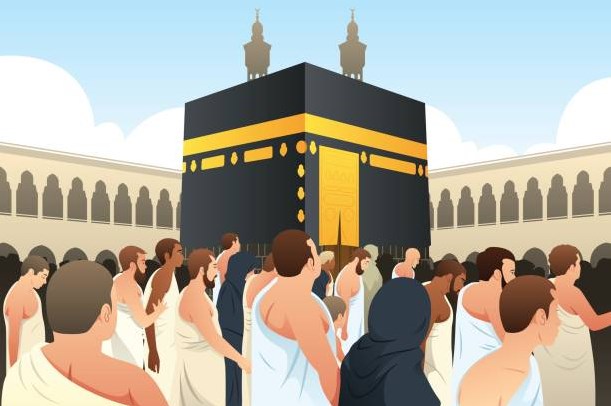 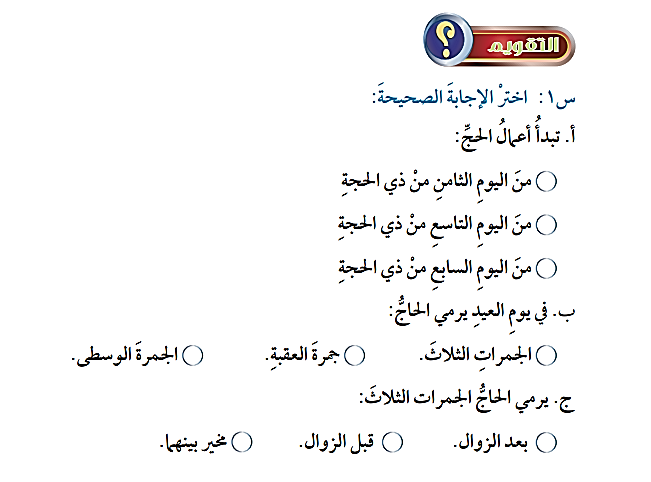 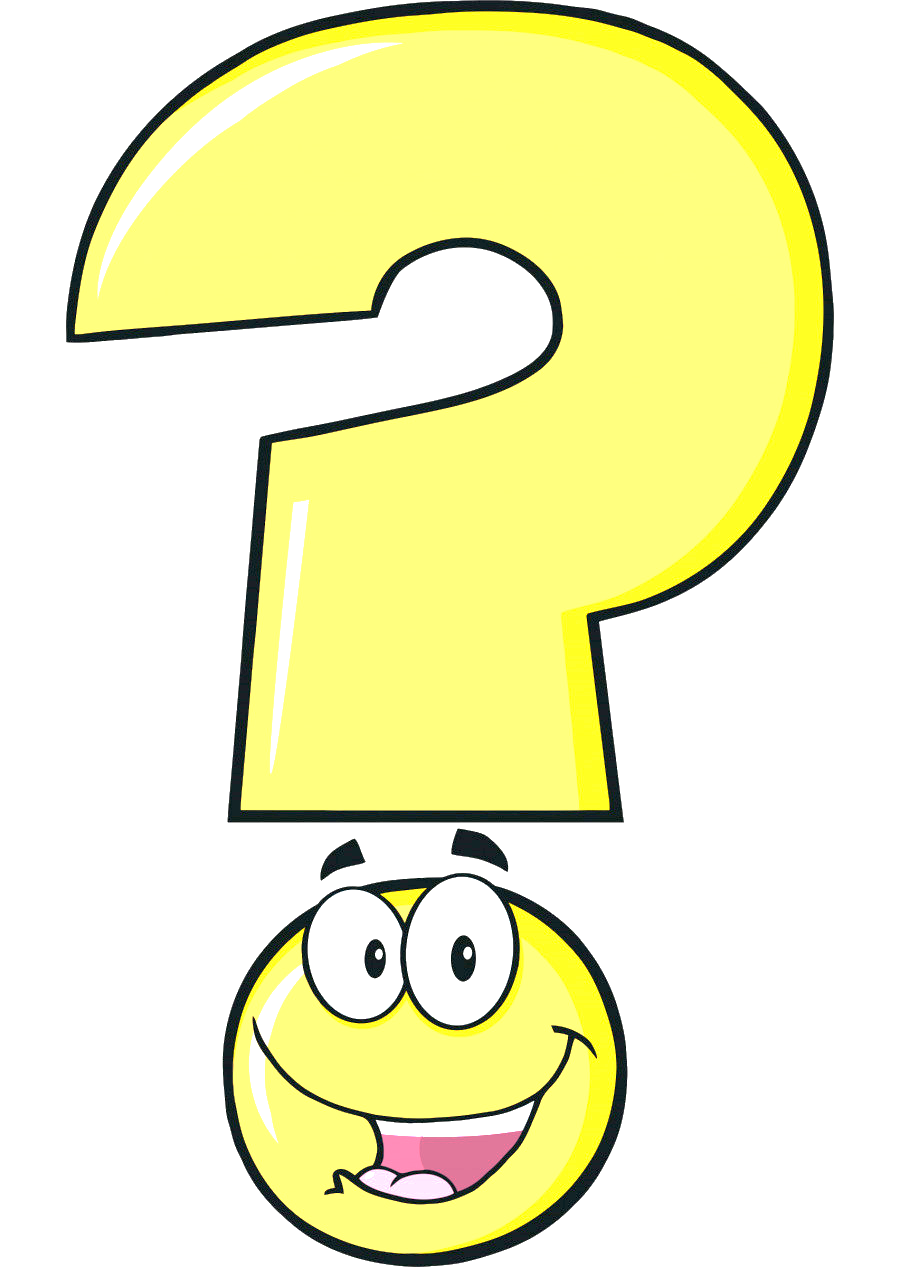 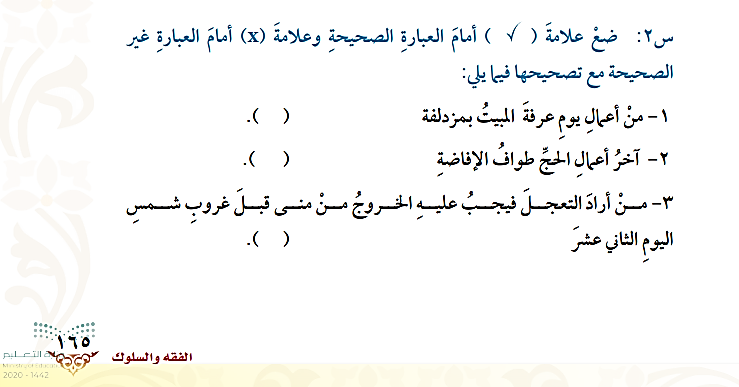 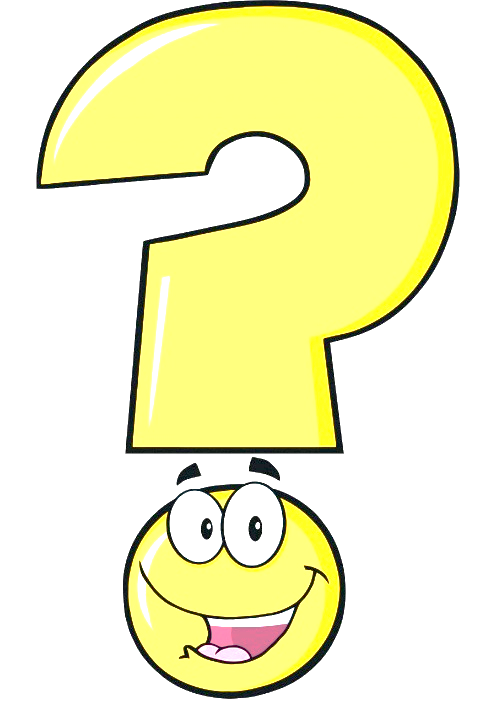 لأنها أركان لا يتم الحج إلا بها
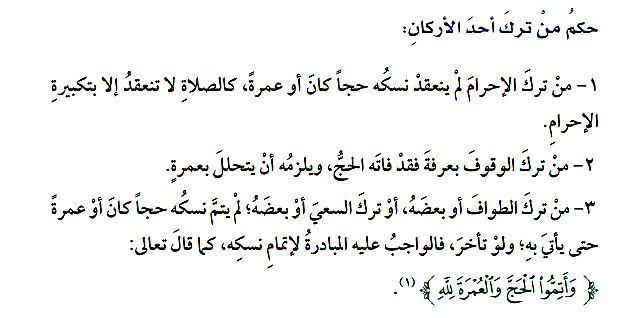 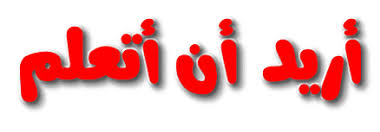 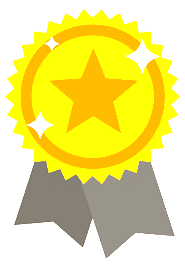 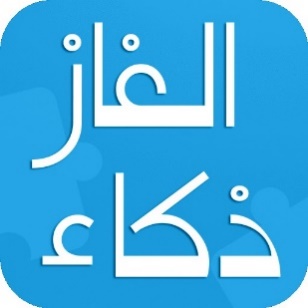 عللي من ترك هذه الأمور فقد بطل حجه؟
واجبات
أركان
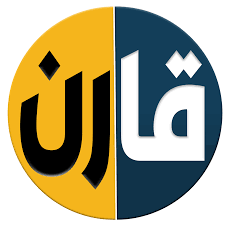 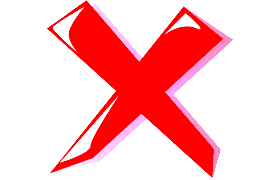 -حكمه ترك ركنا ؟
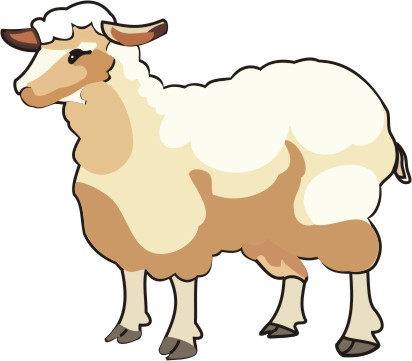 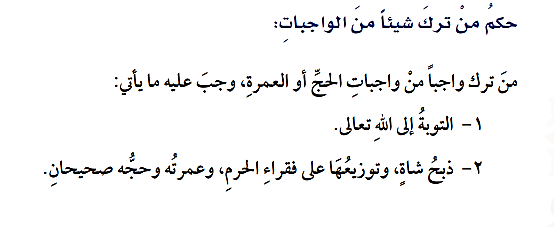 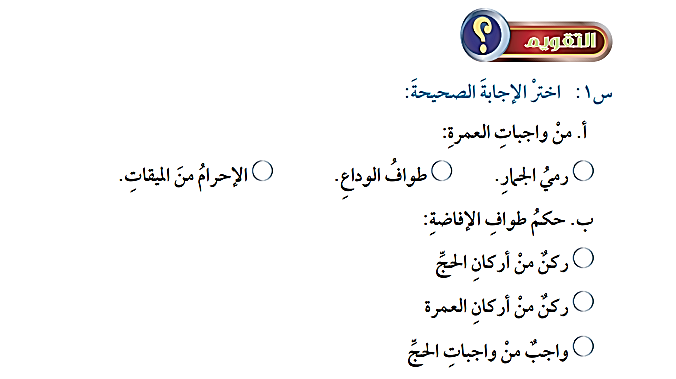 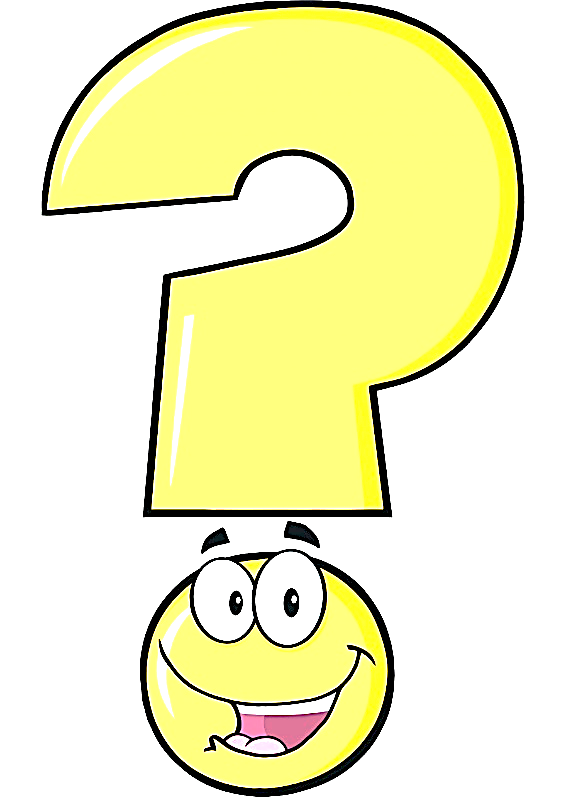 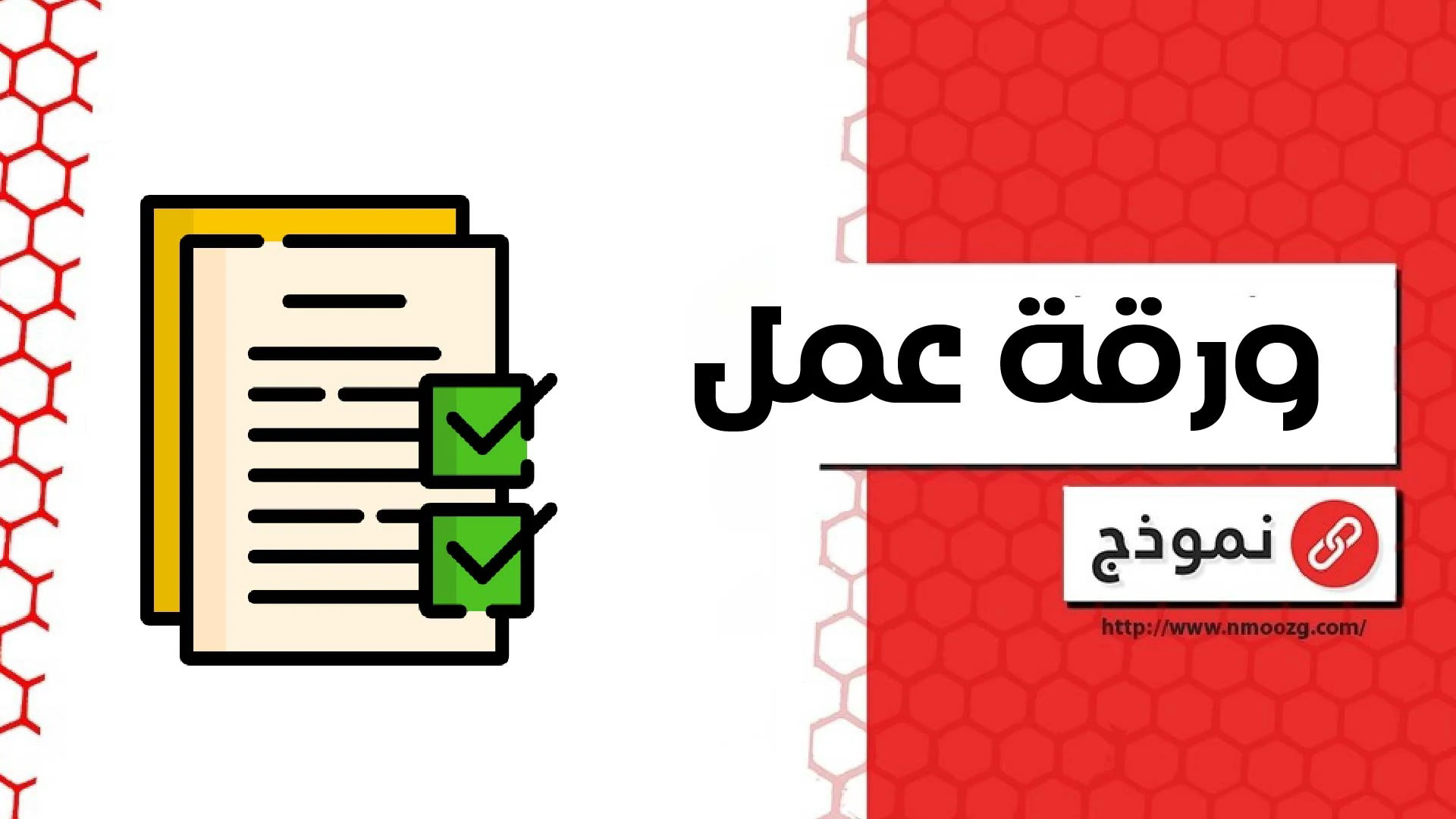 - ملخص أعمال الحج –مصورة :
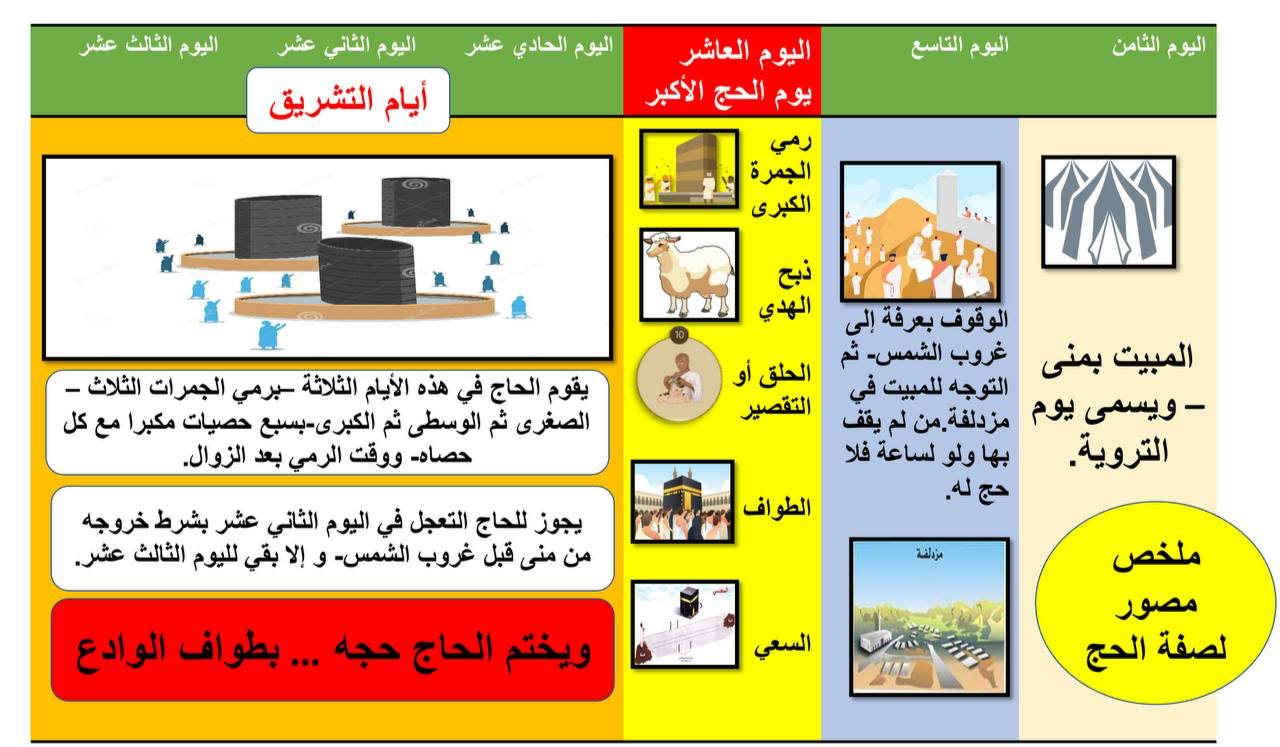 الحمد لله الذي بفضله تتم الصالحات